Discussion on ITS3 test beam analysis
No quality cuts
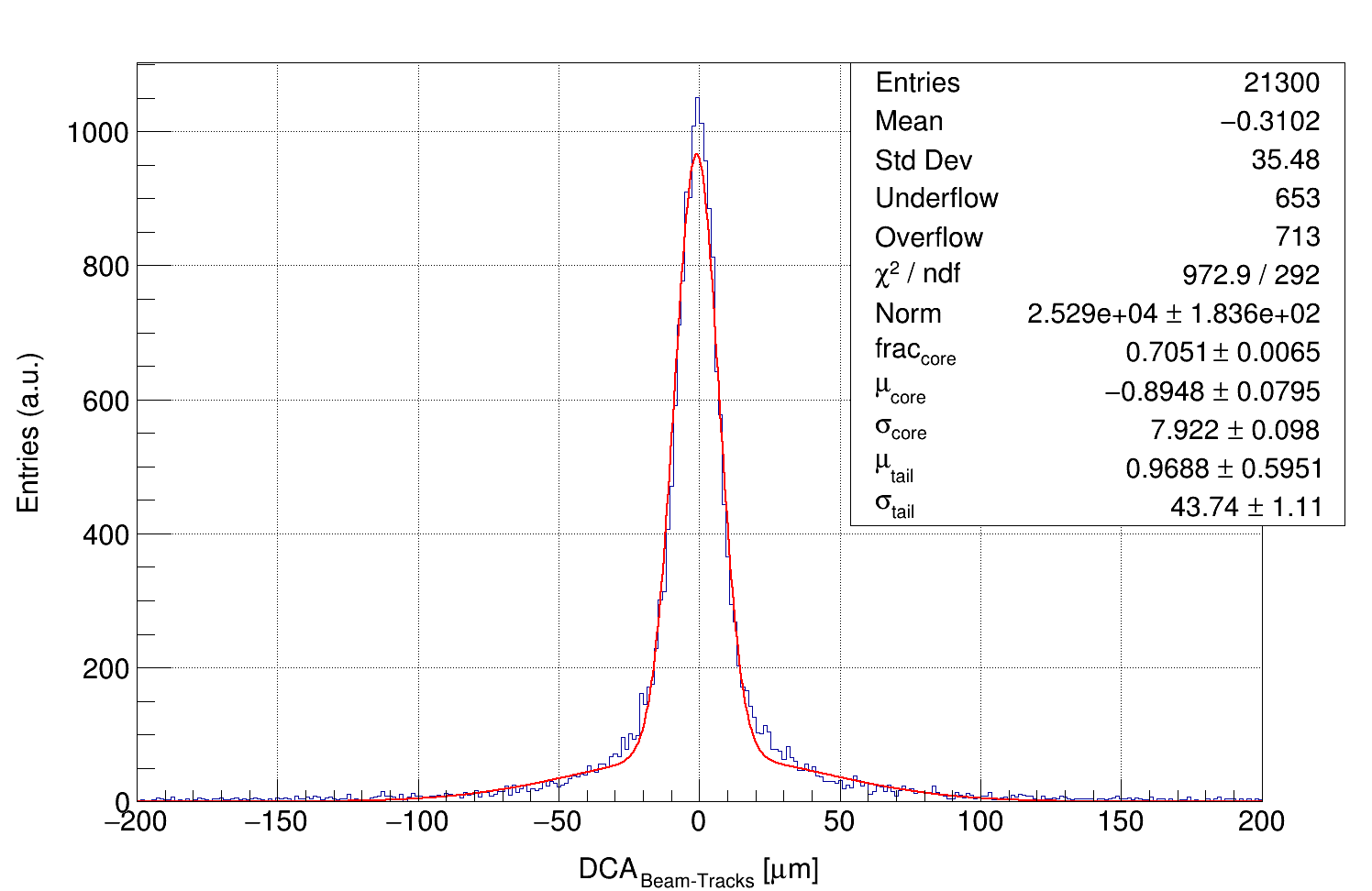 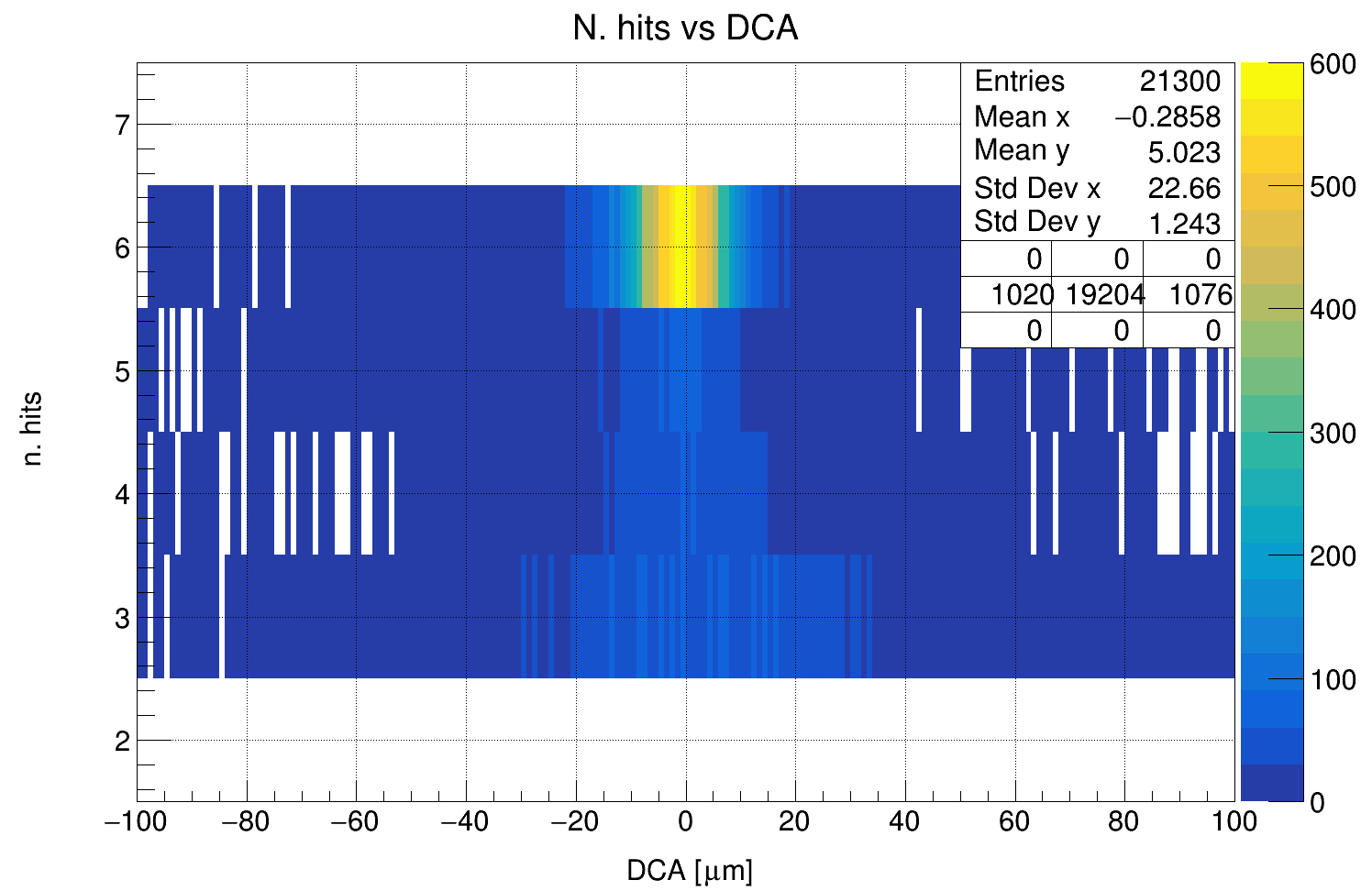 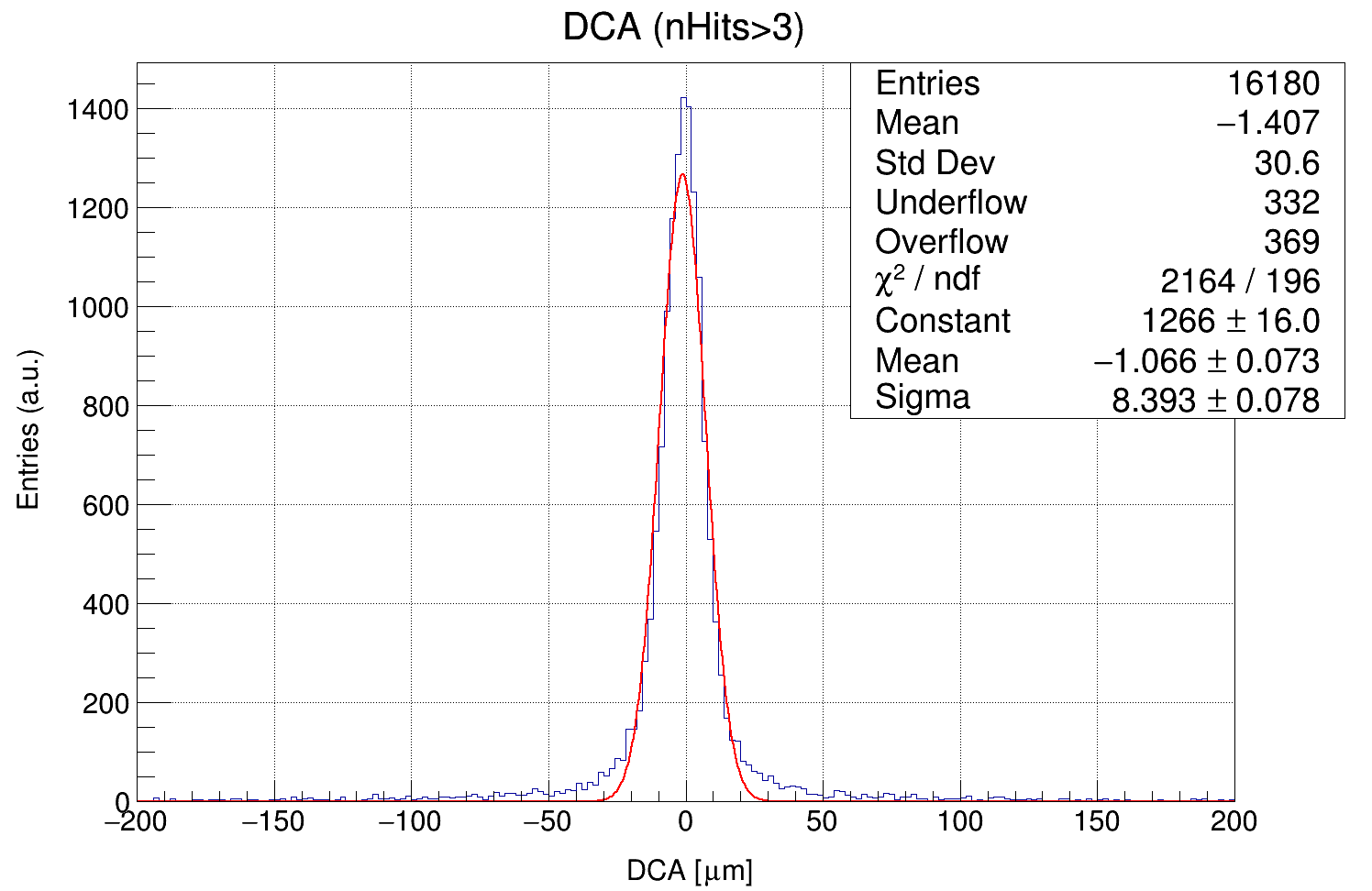 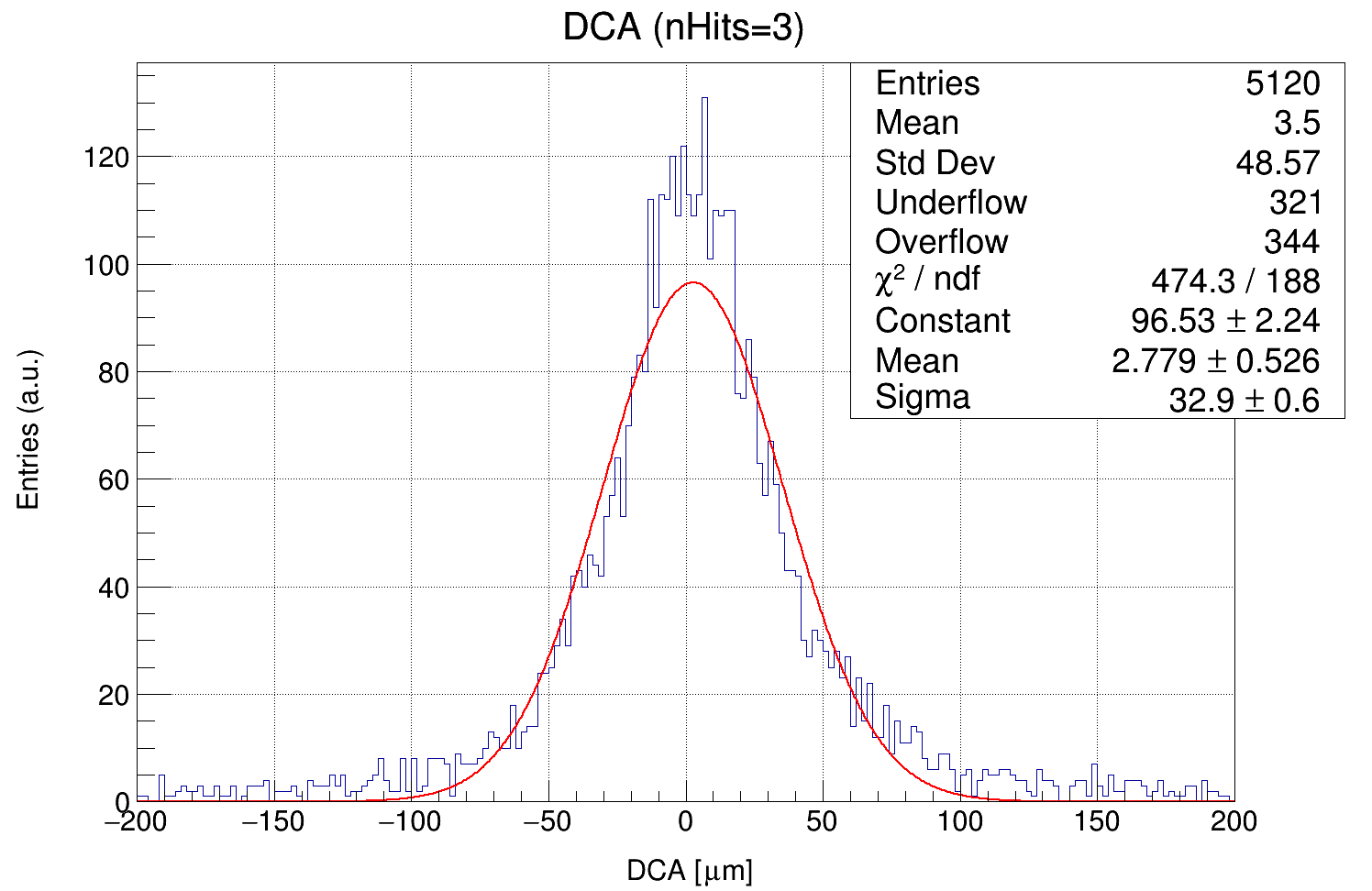 Effect of the Track selection based on the track c2
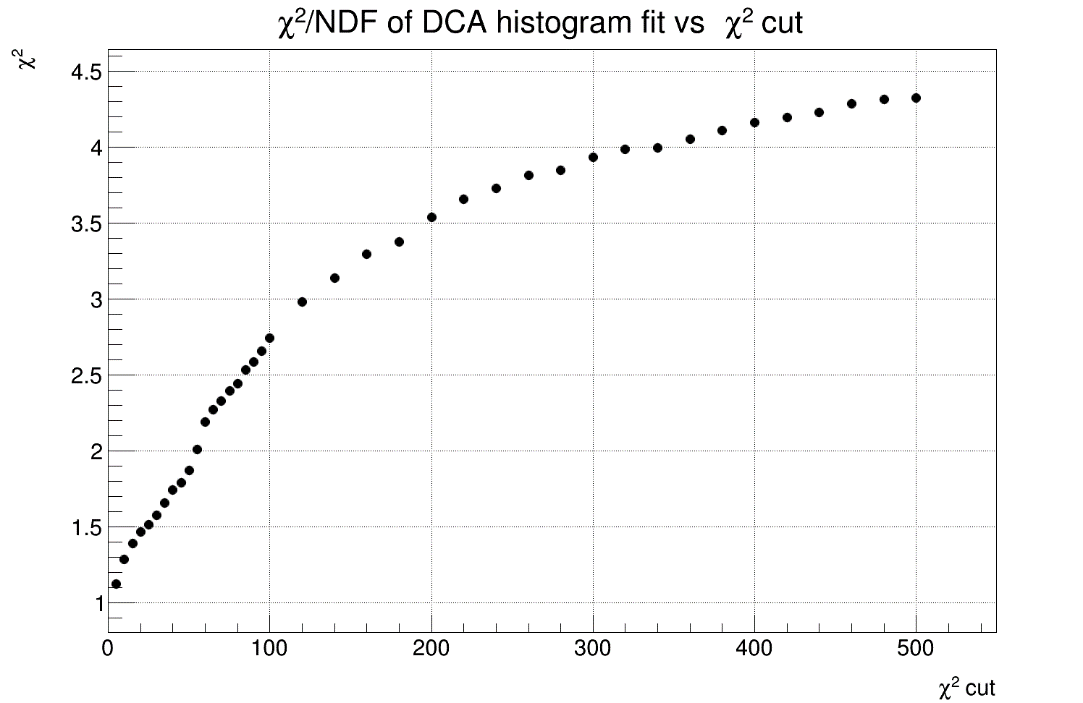 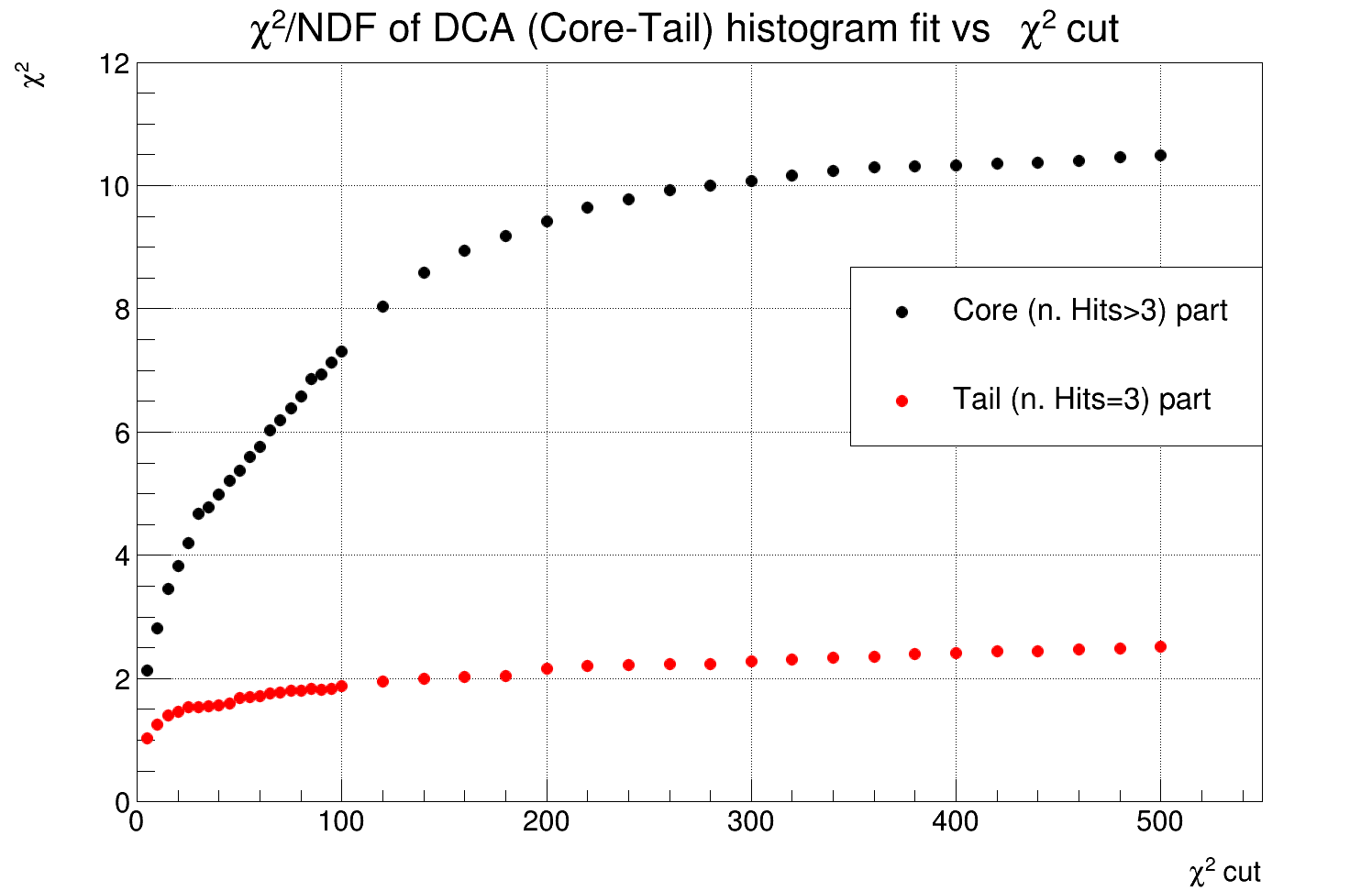 DCA Histogram fit c2
DCA Histogram fit c2
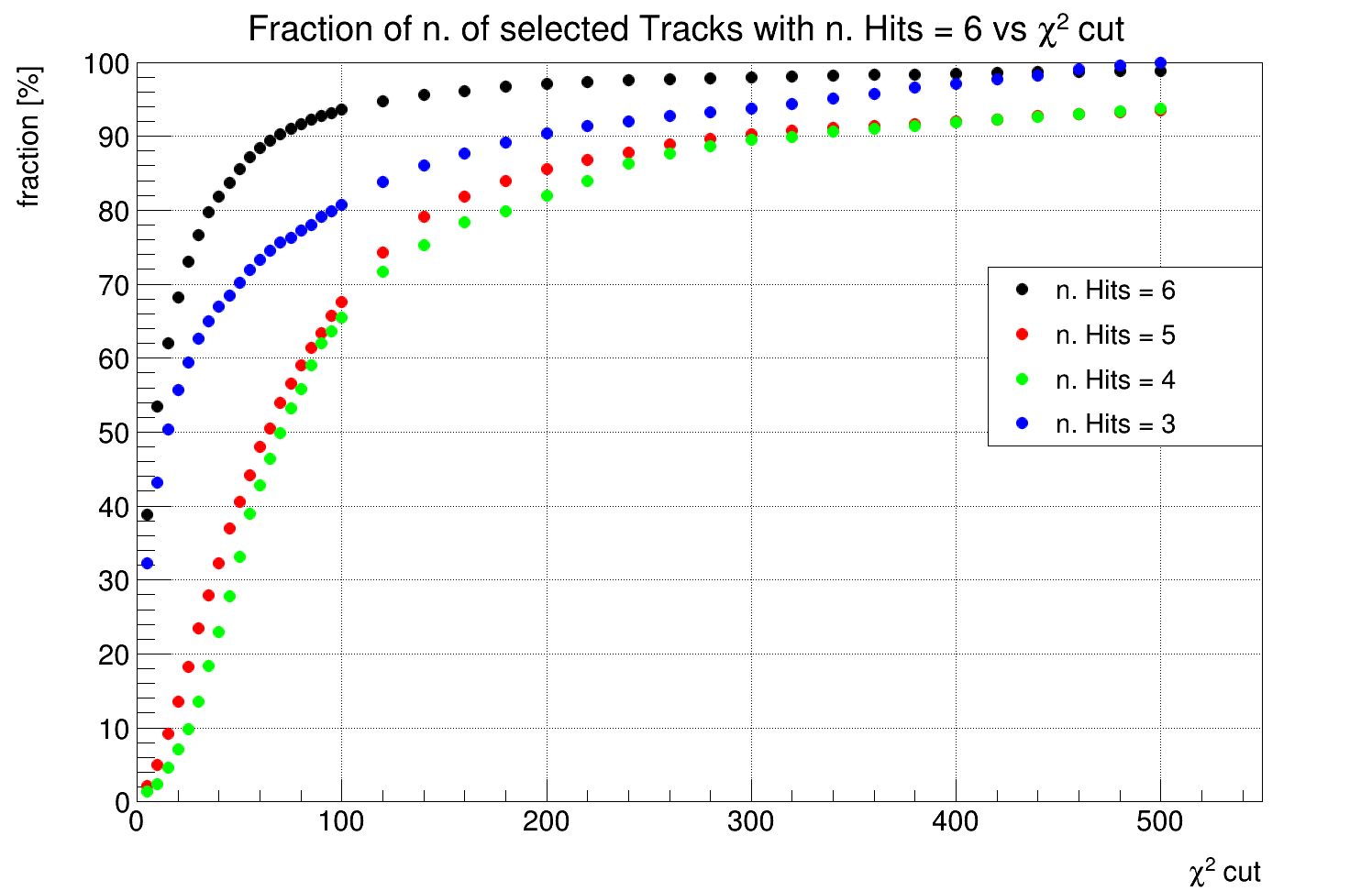 % of tracks that pass the c2 cut for tracks with different n. of Hits
Tracks with 4 and 5 hits are strongly cut
c2 < 500
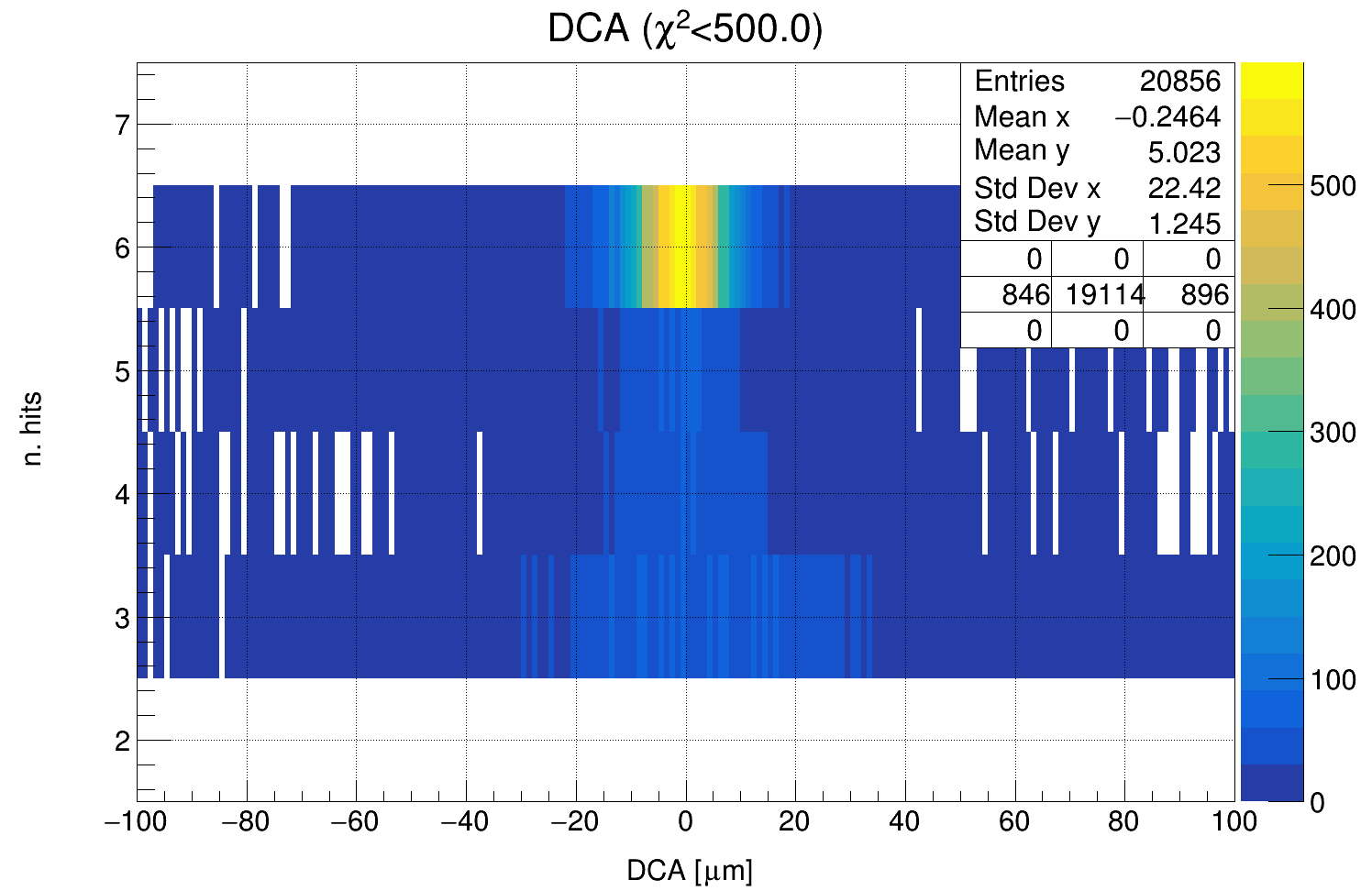 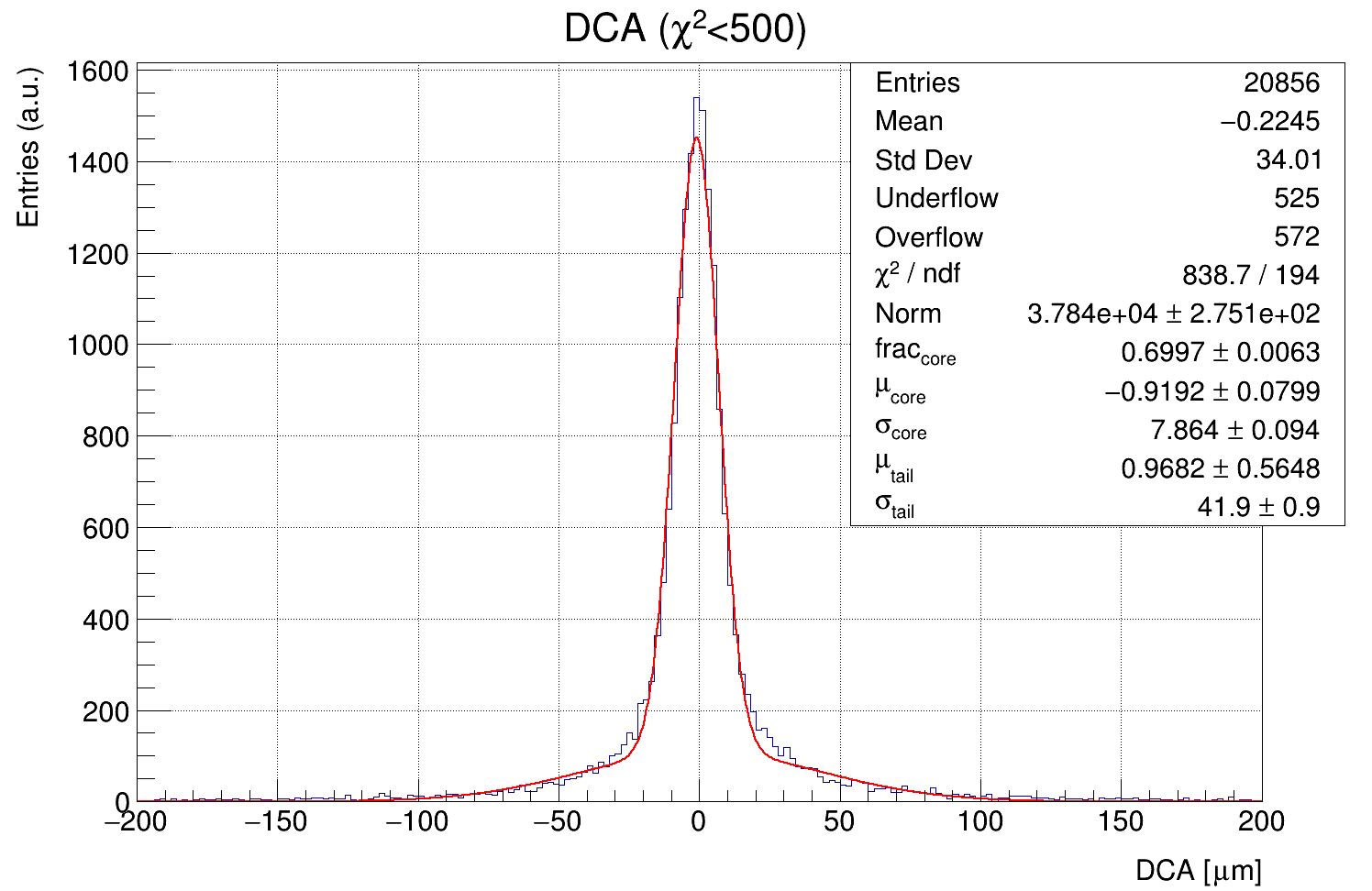 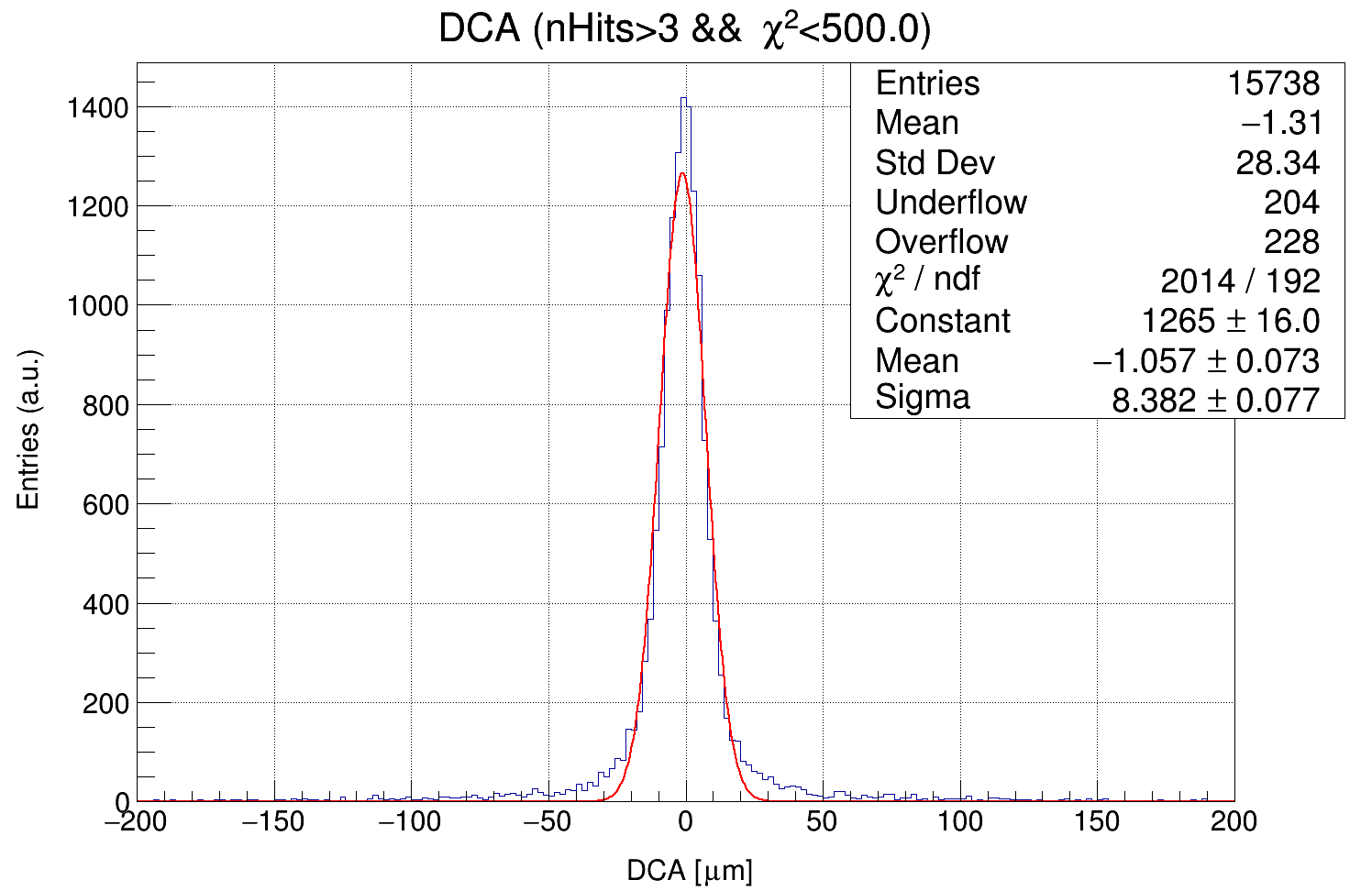 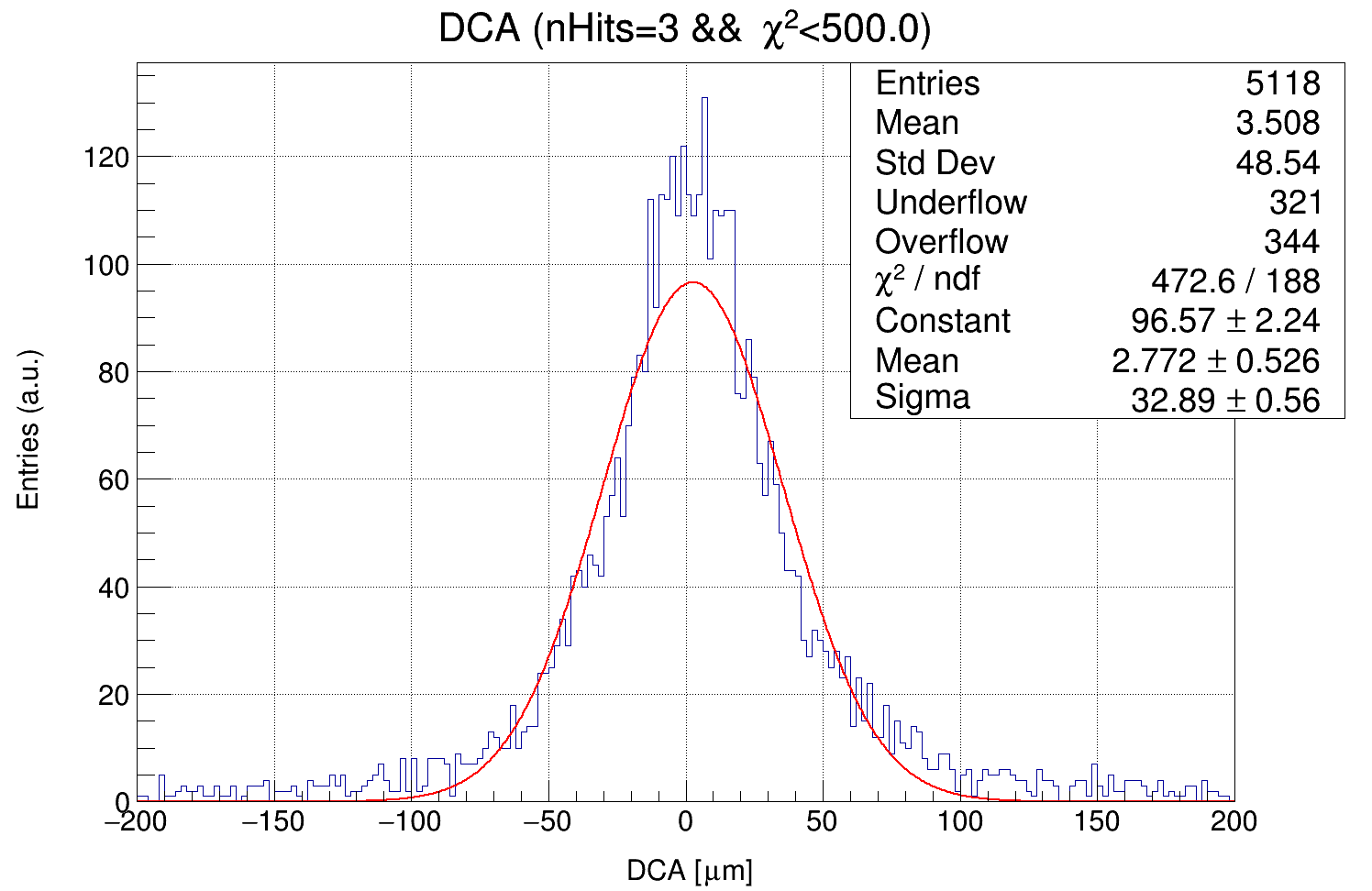 c2 < 100
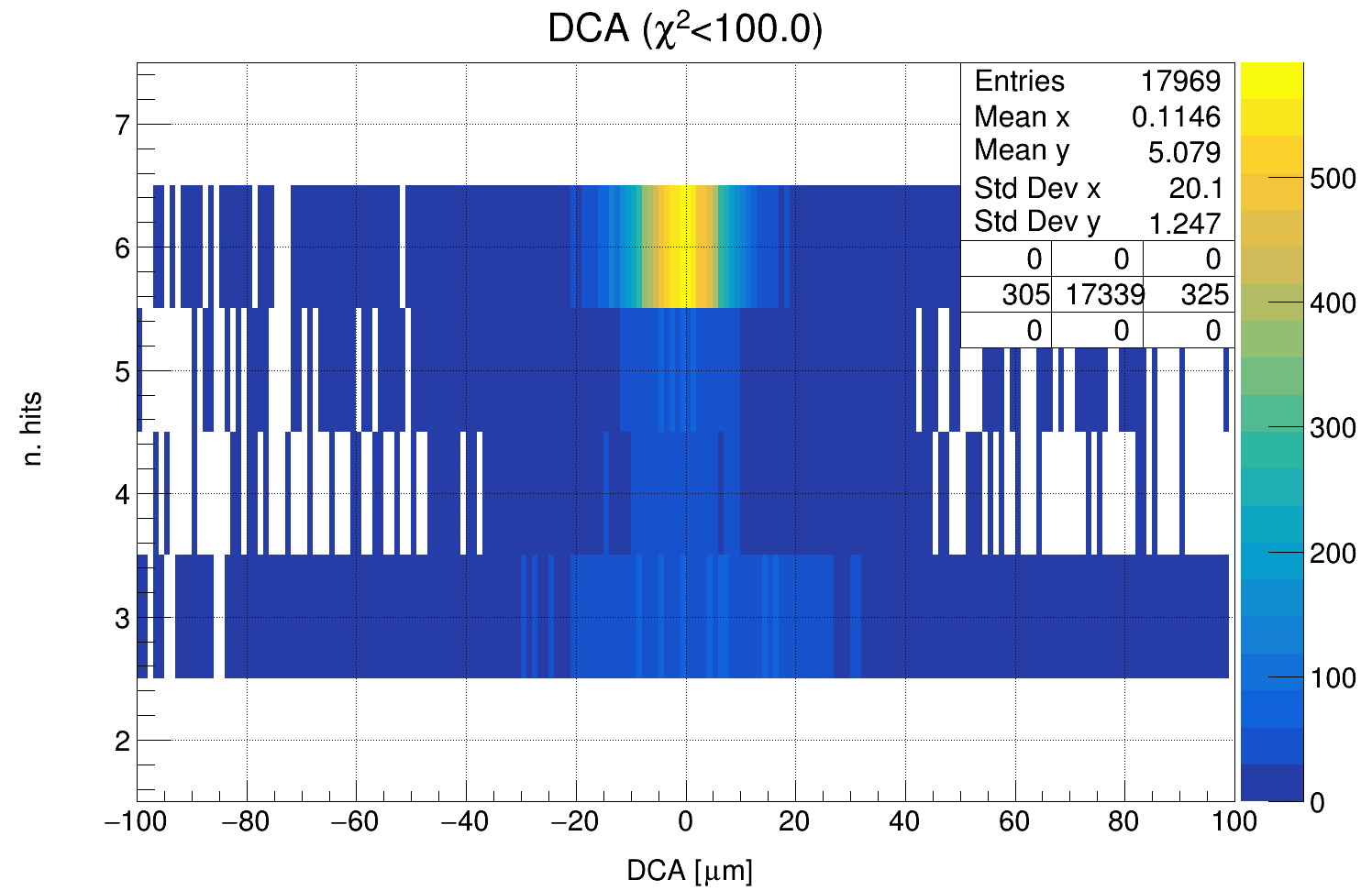 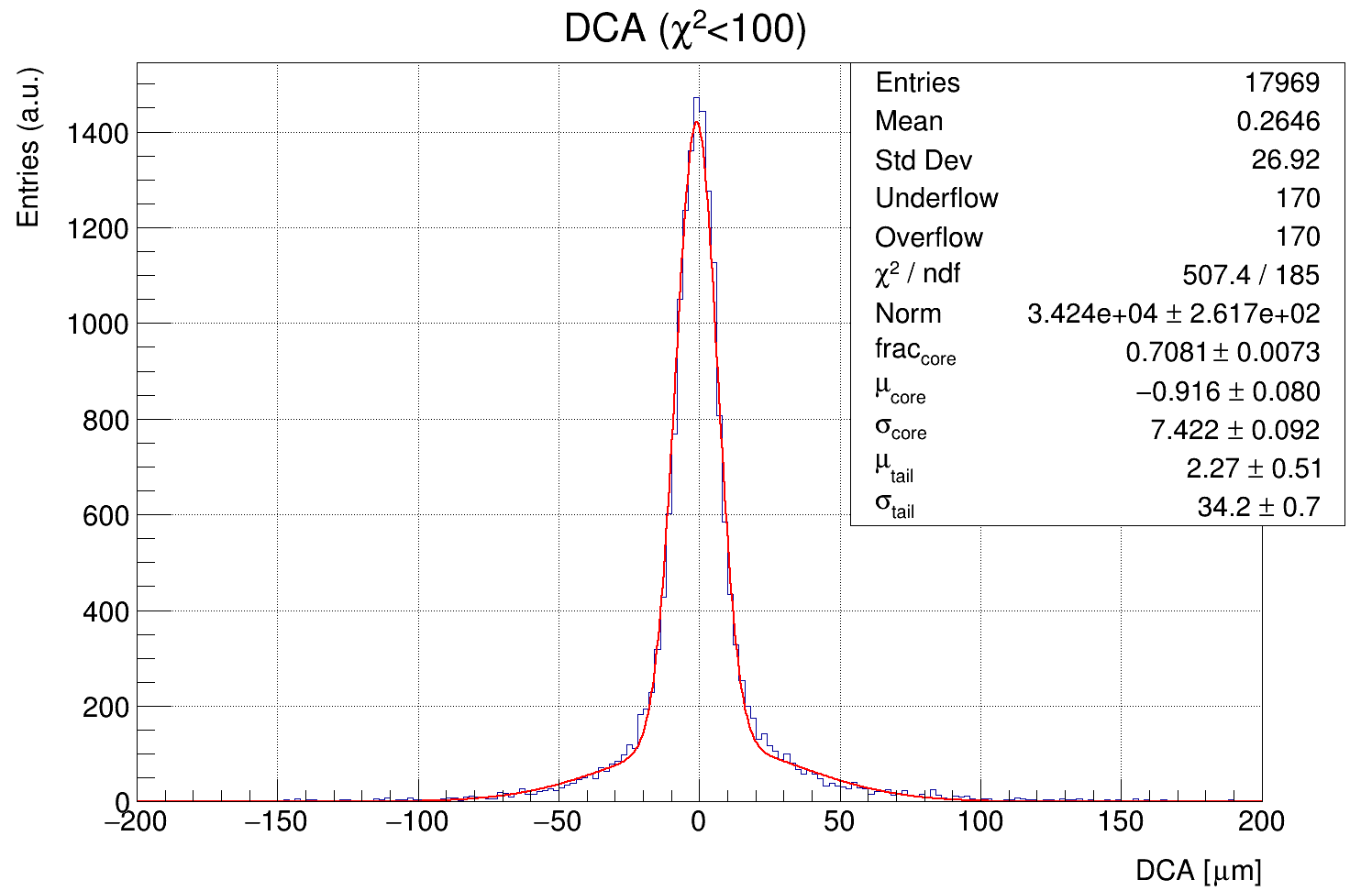 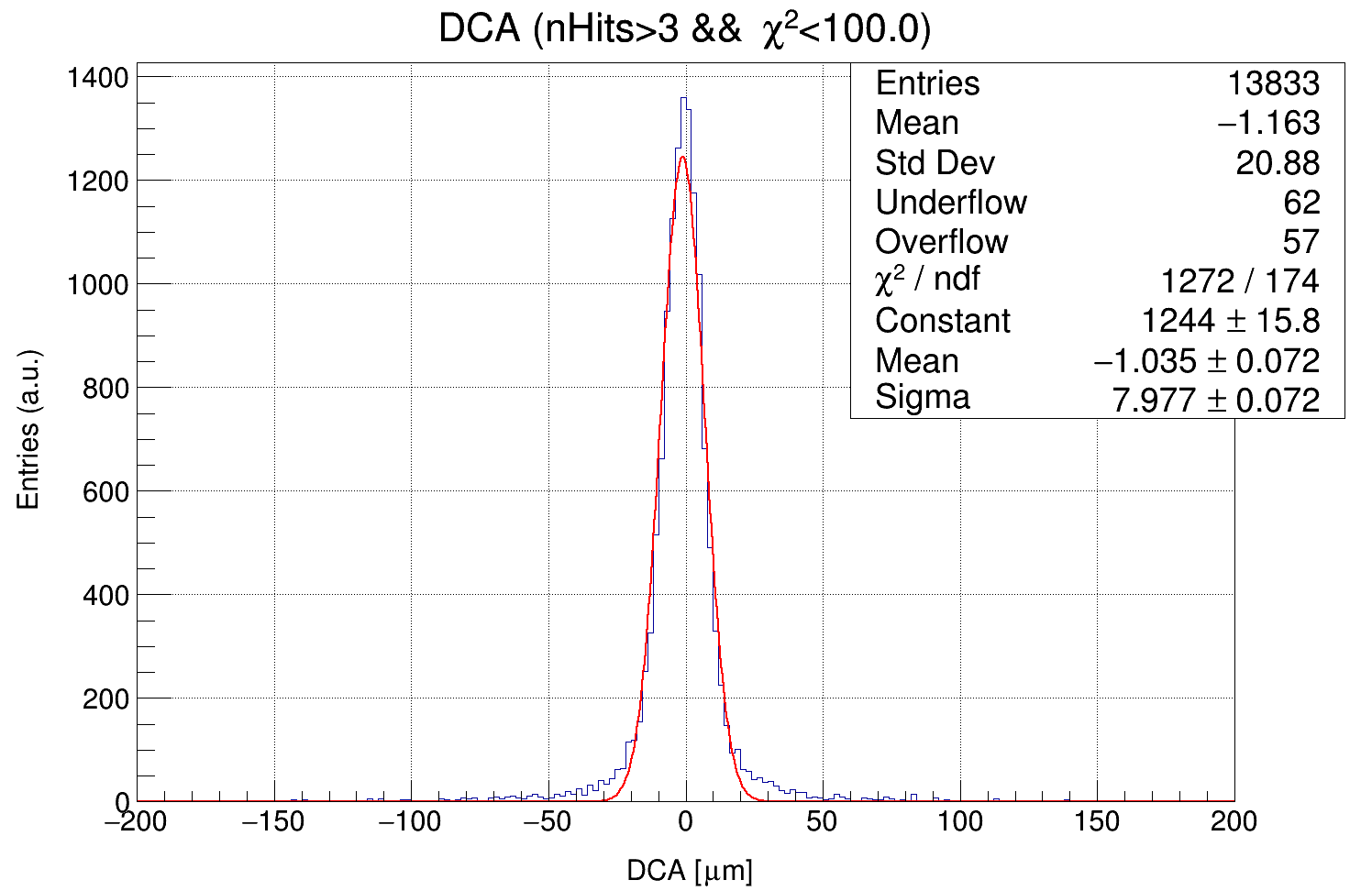 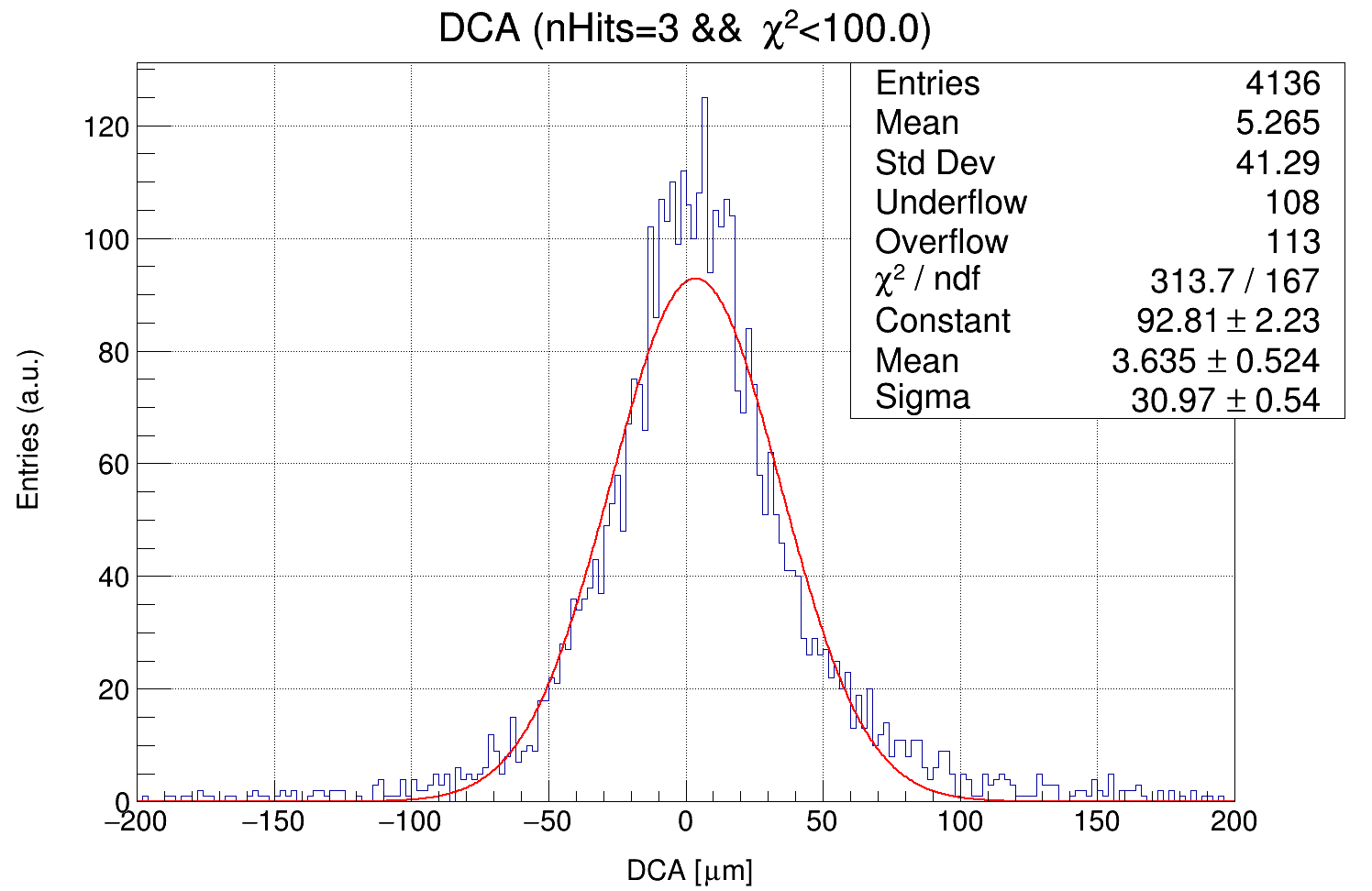 c2 < 50
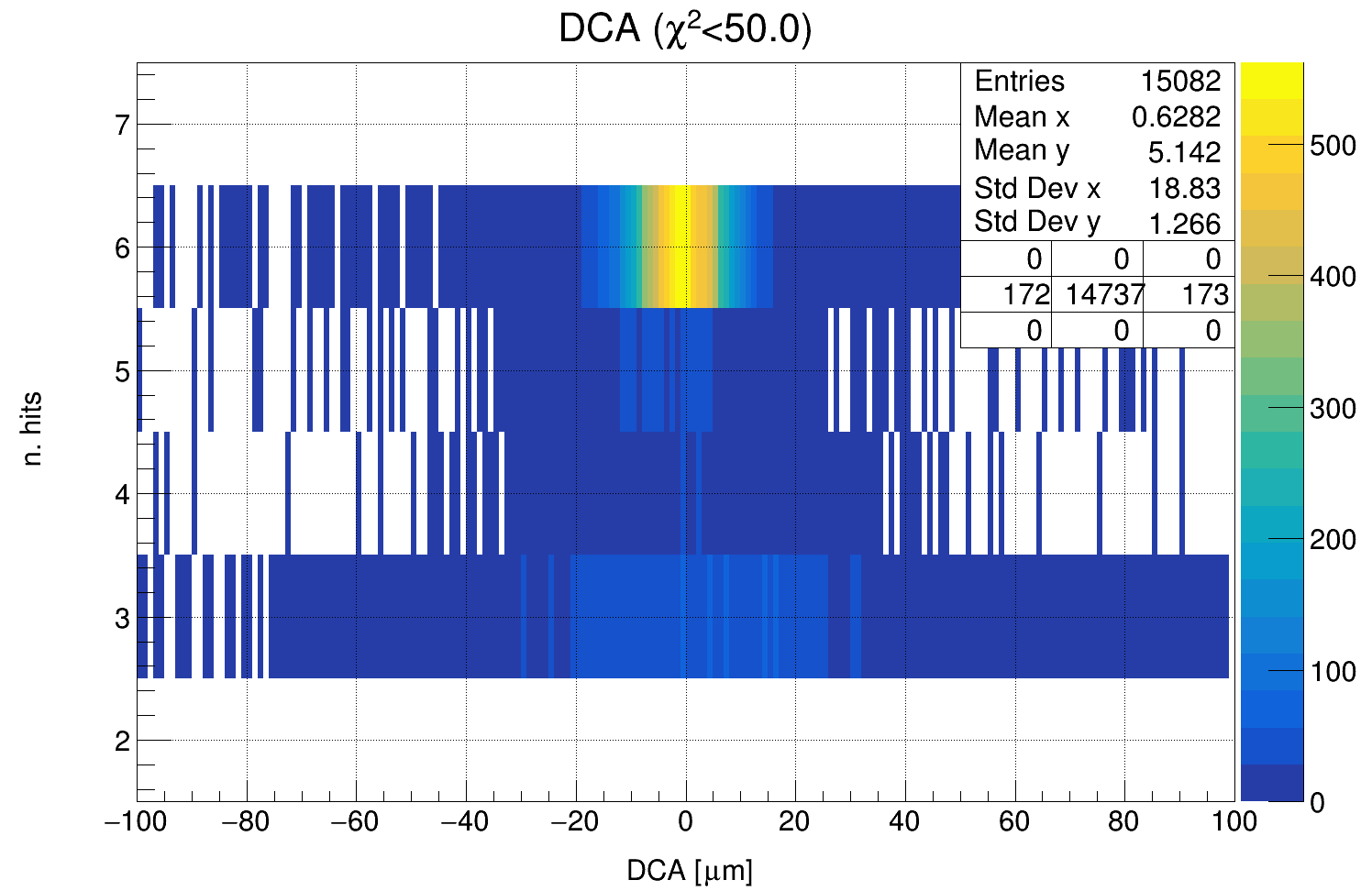 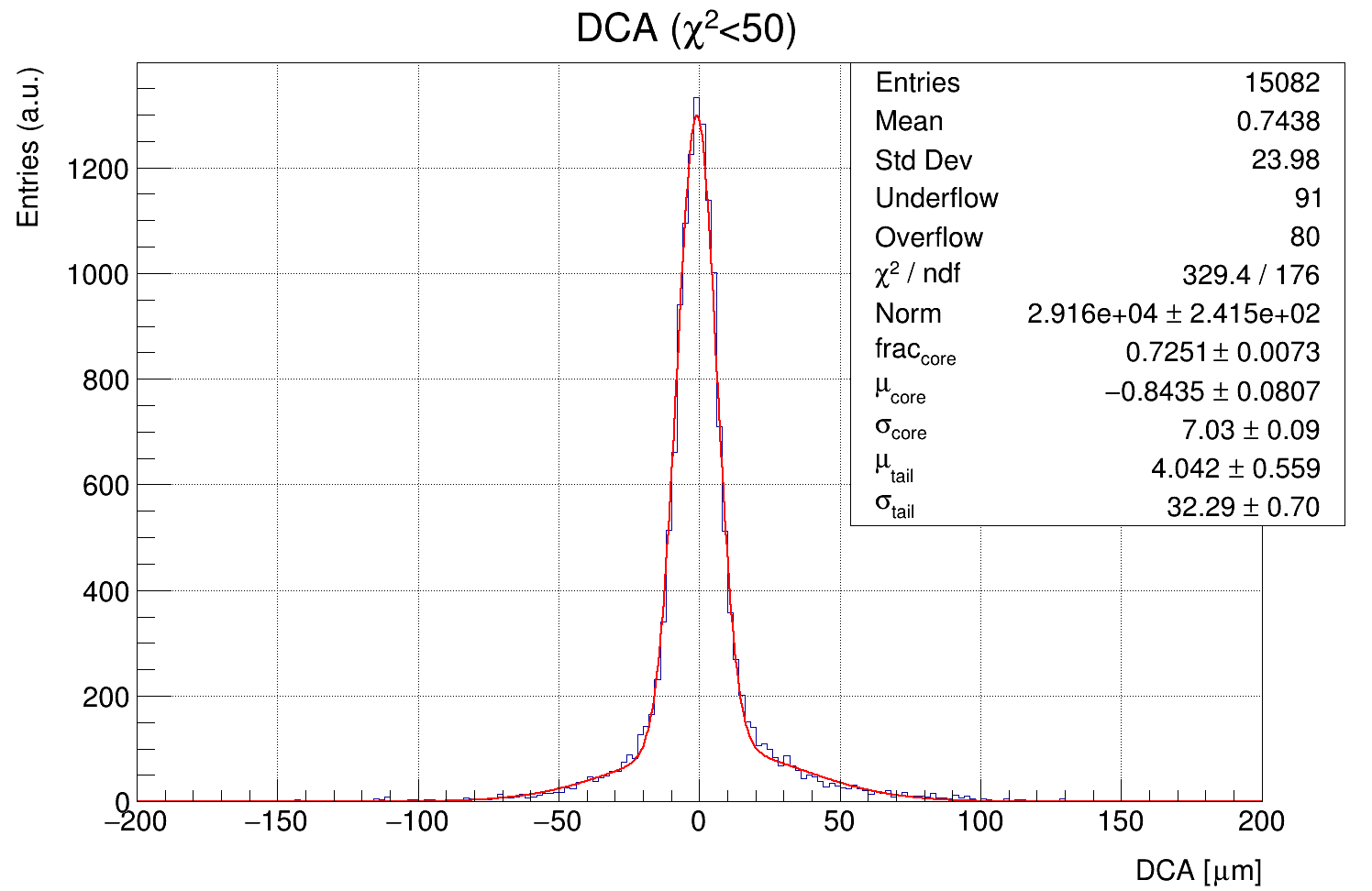 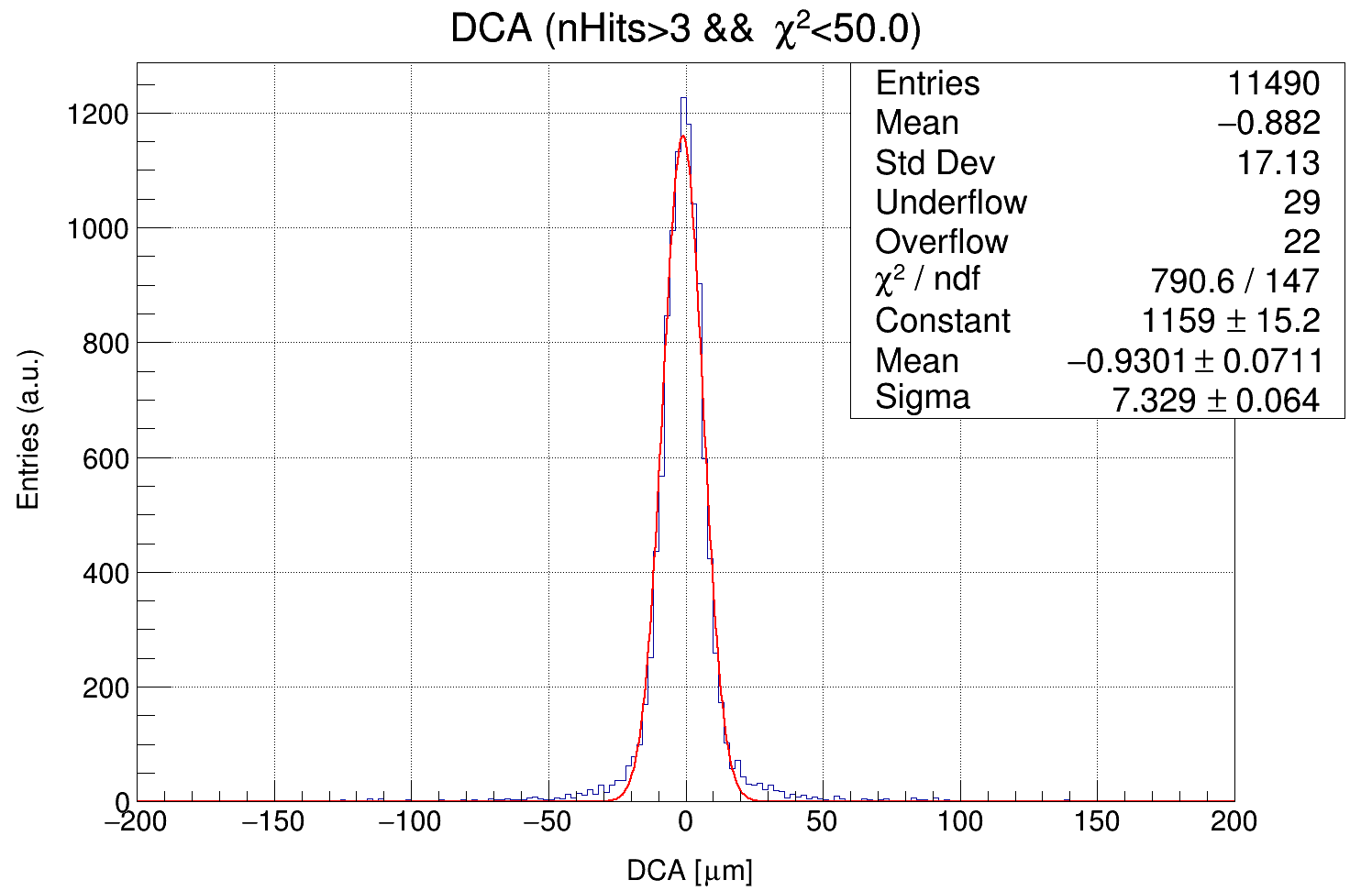 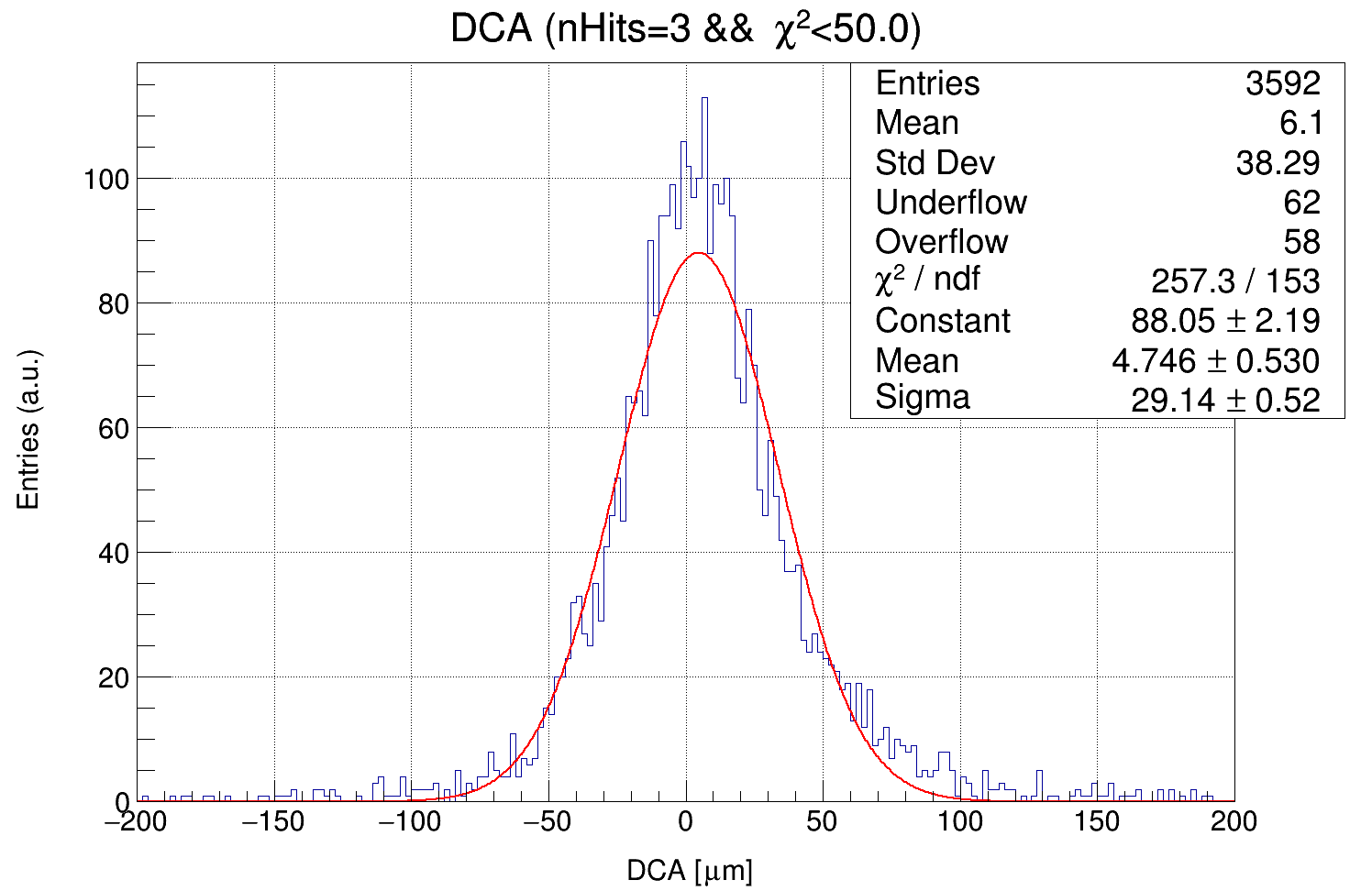 c2 < 20
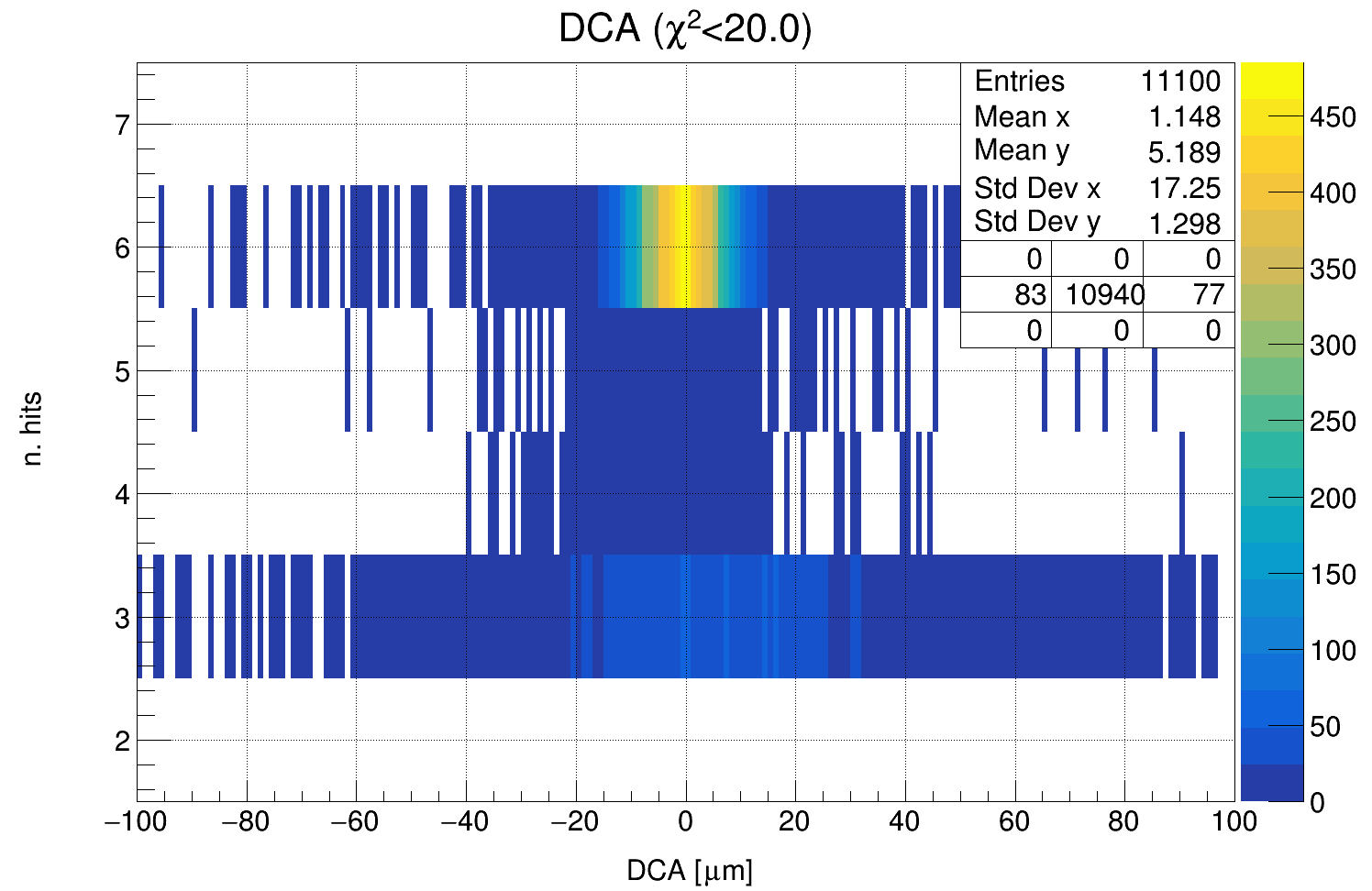 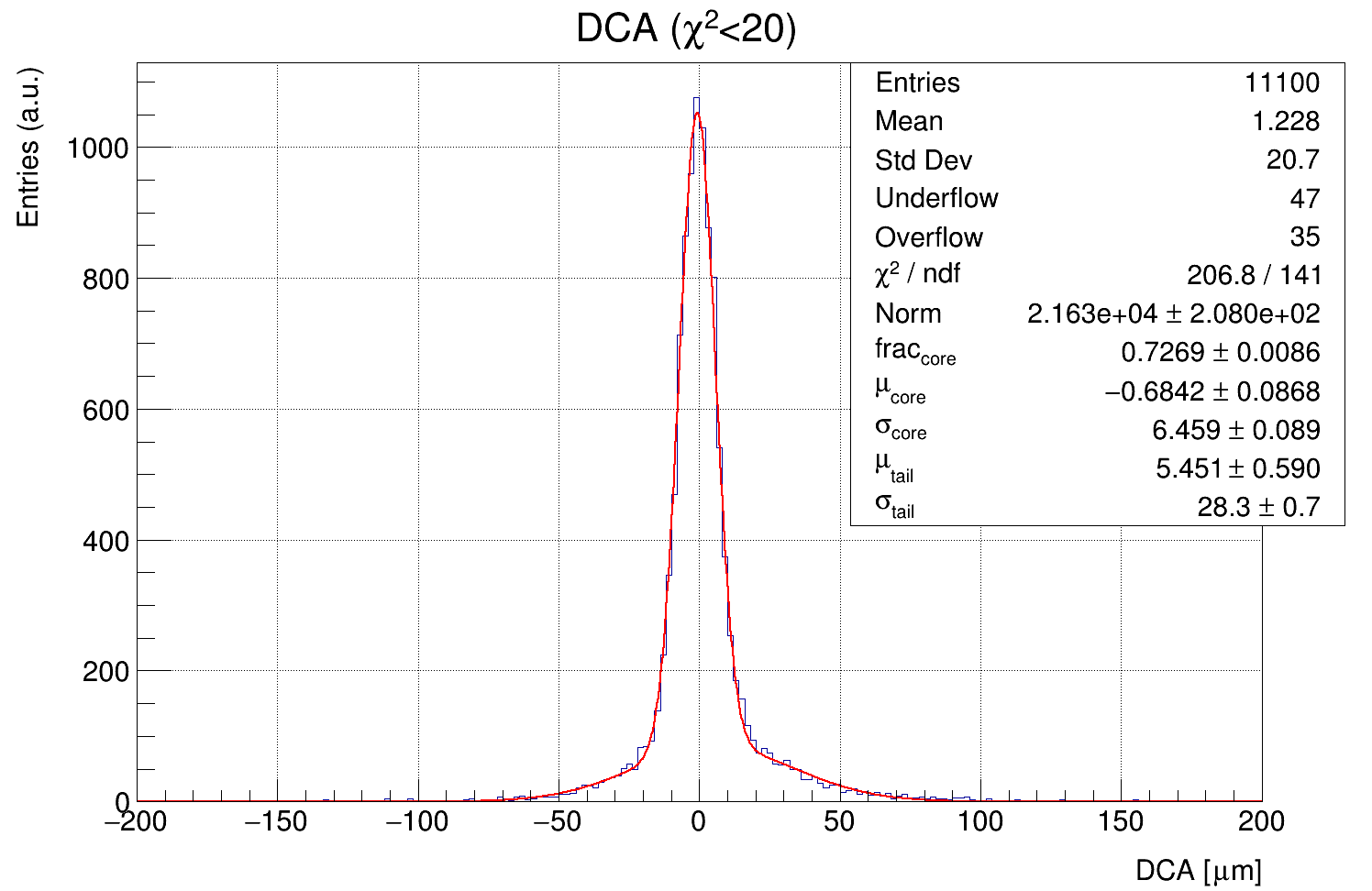 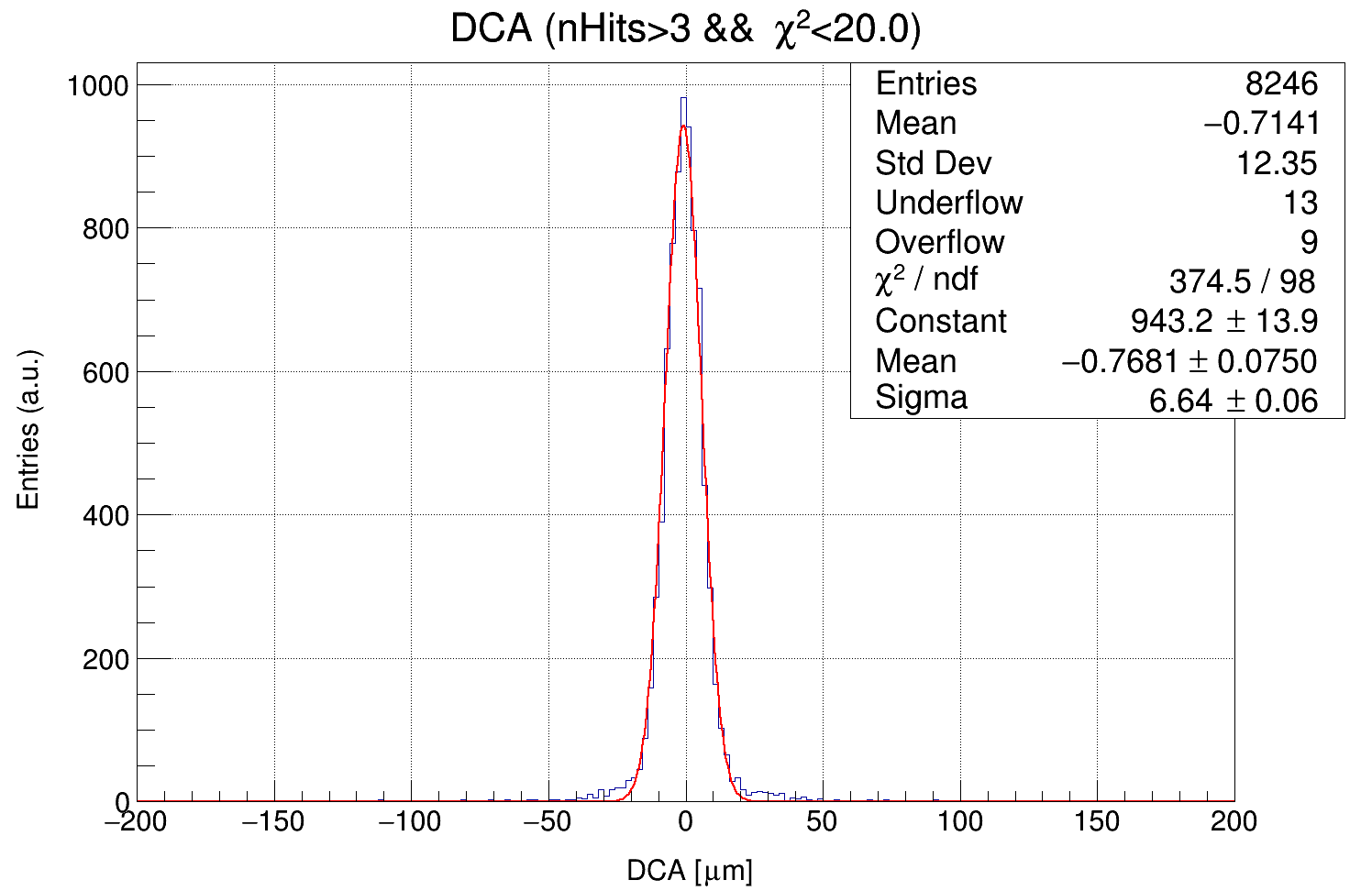 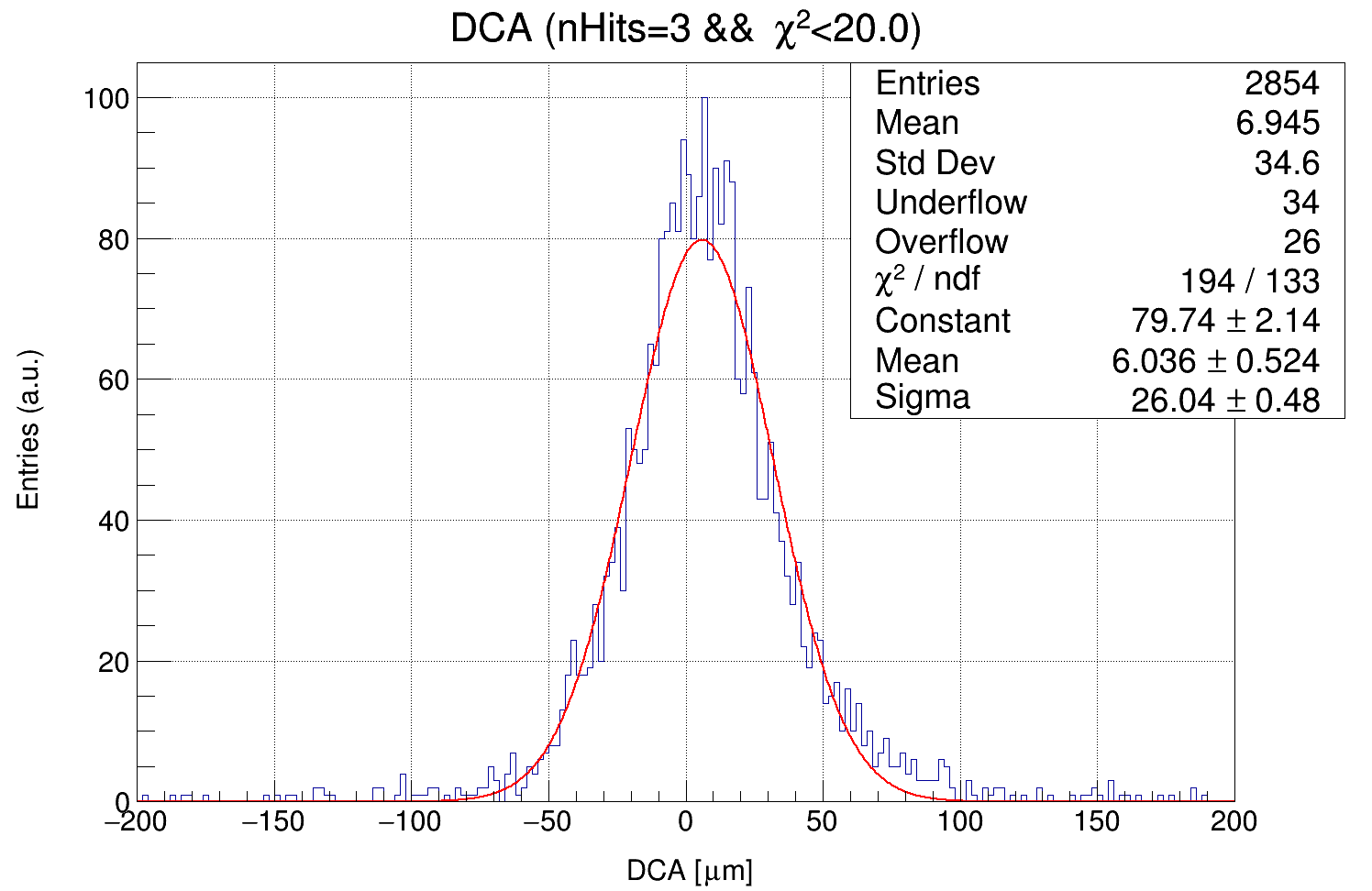 c2 < 10
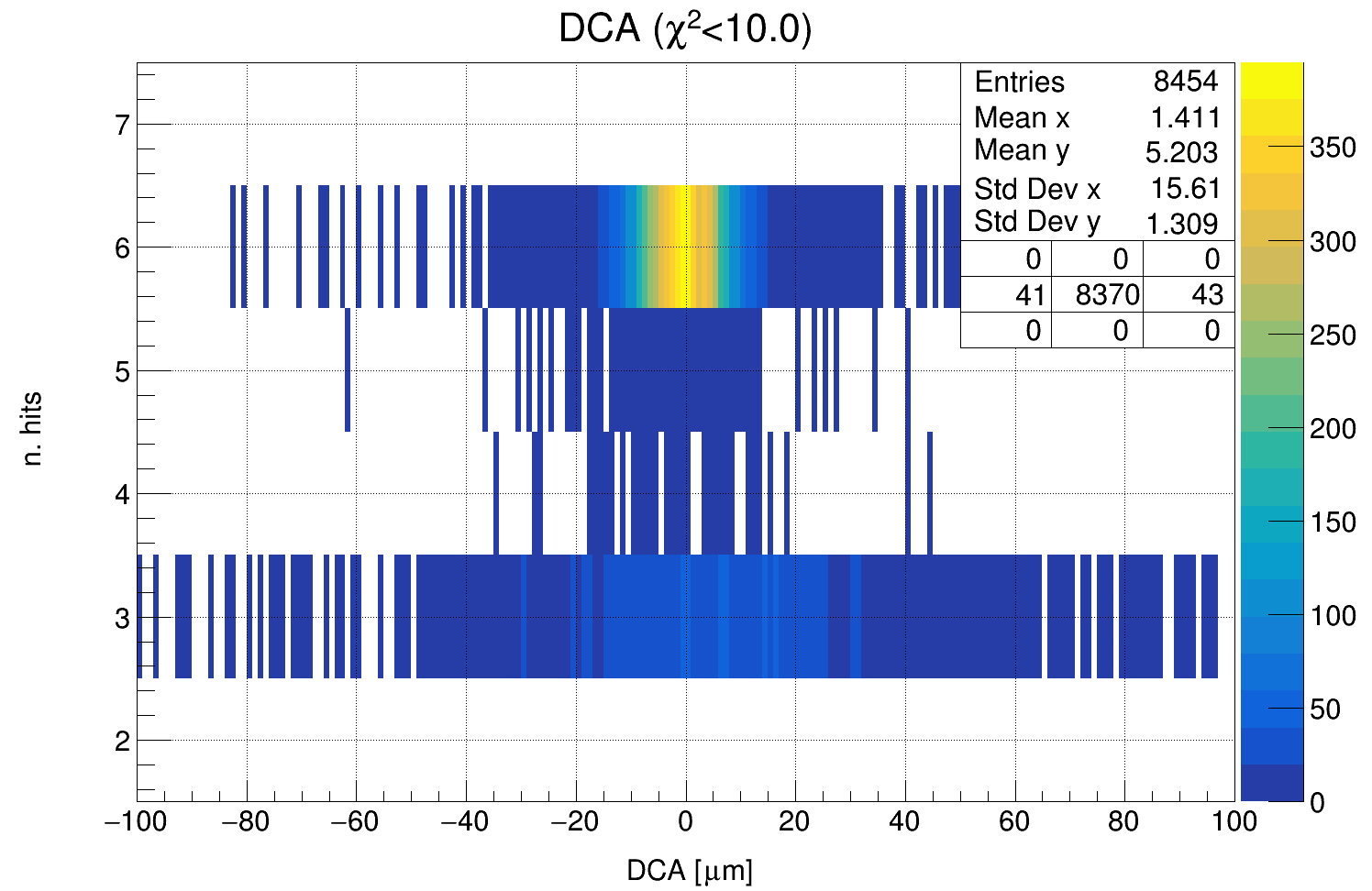 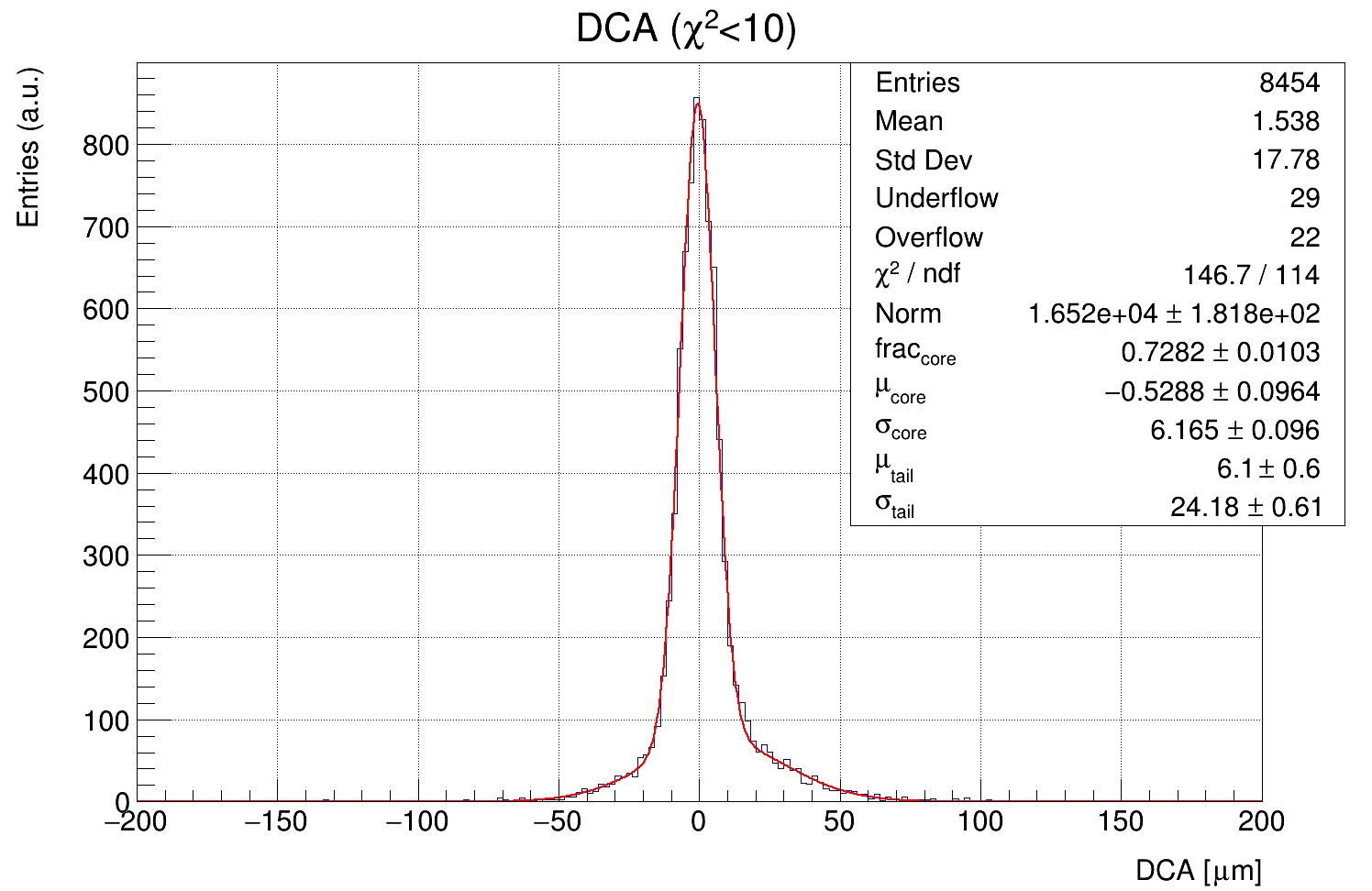 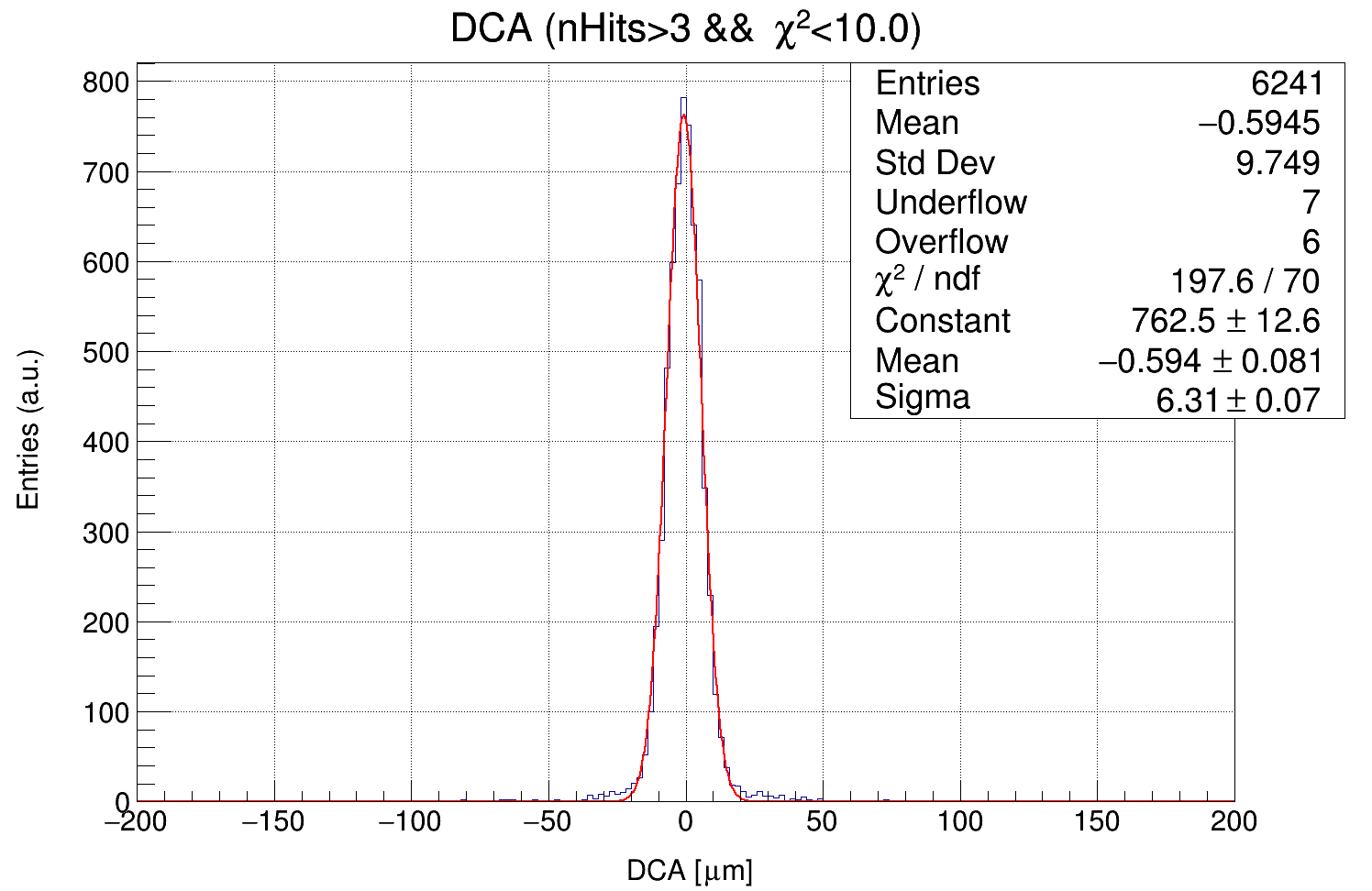 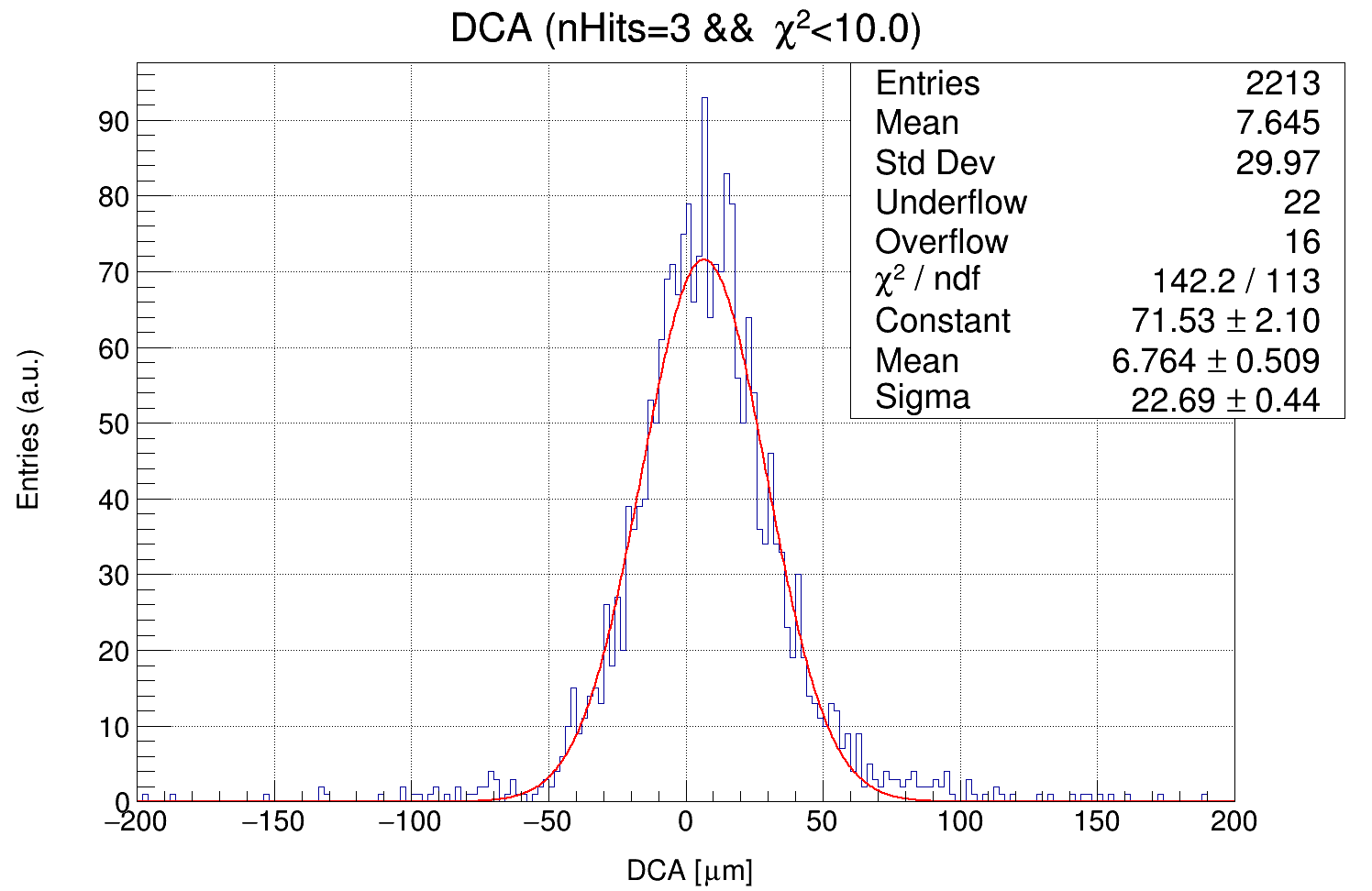 c2 < 5
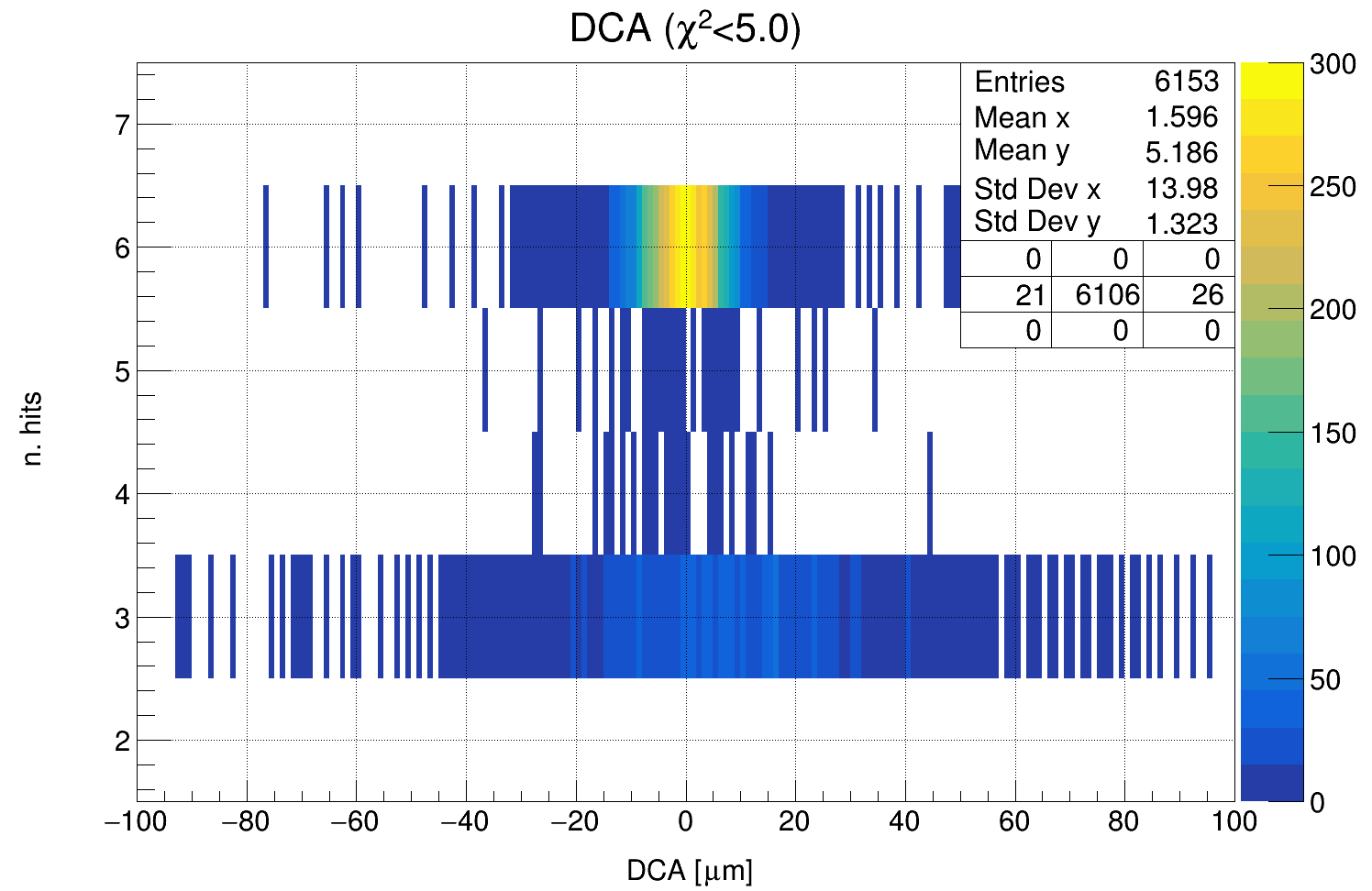 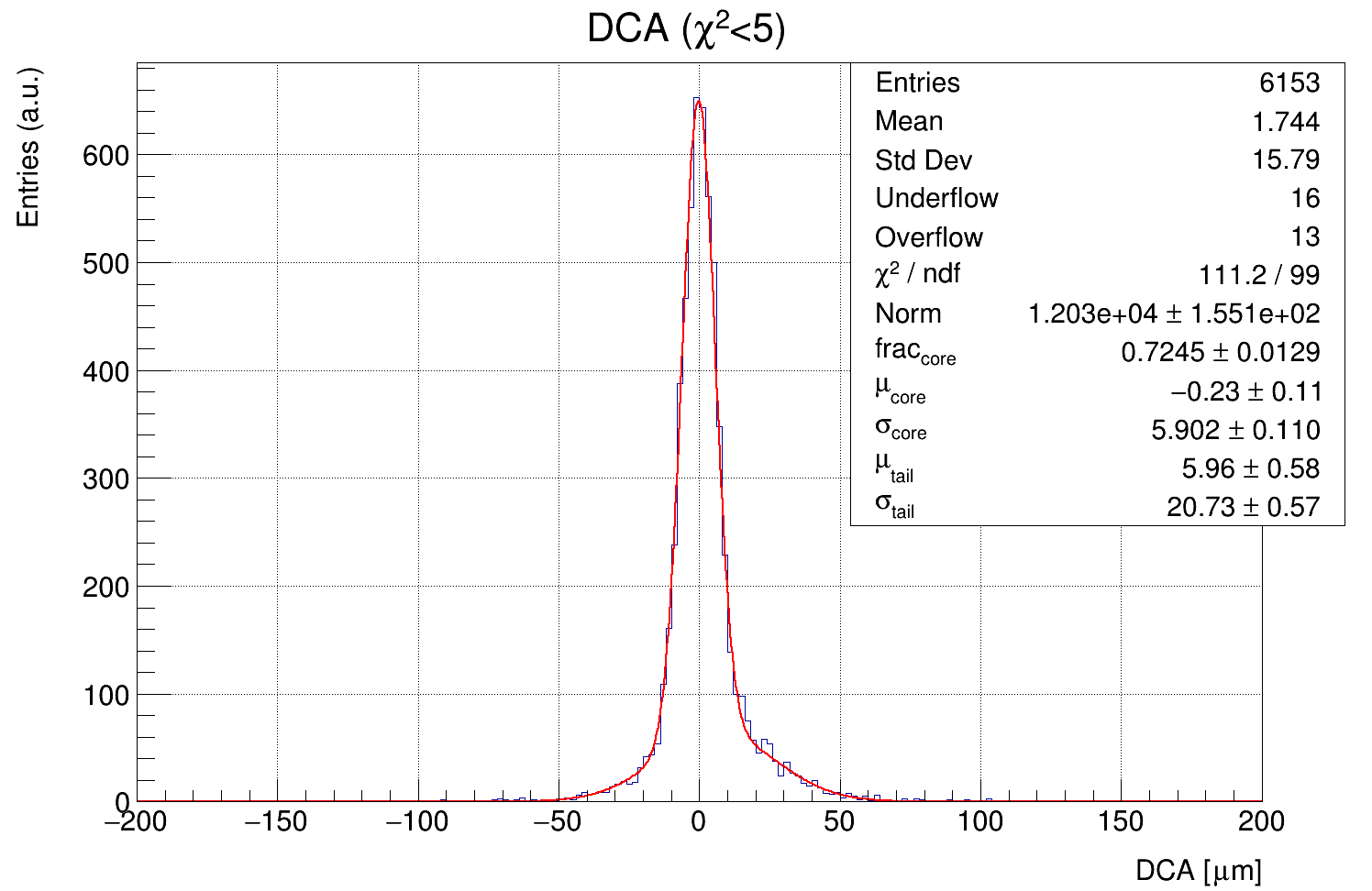 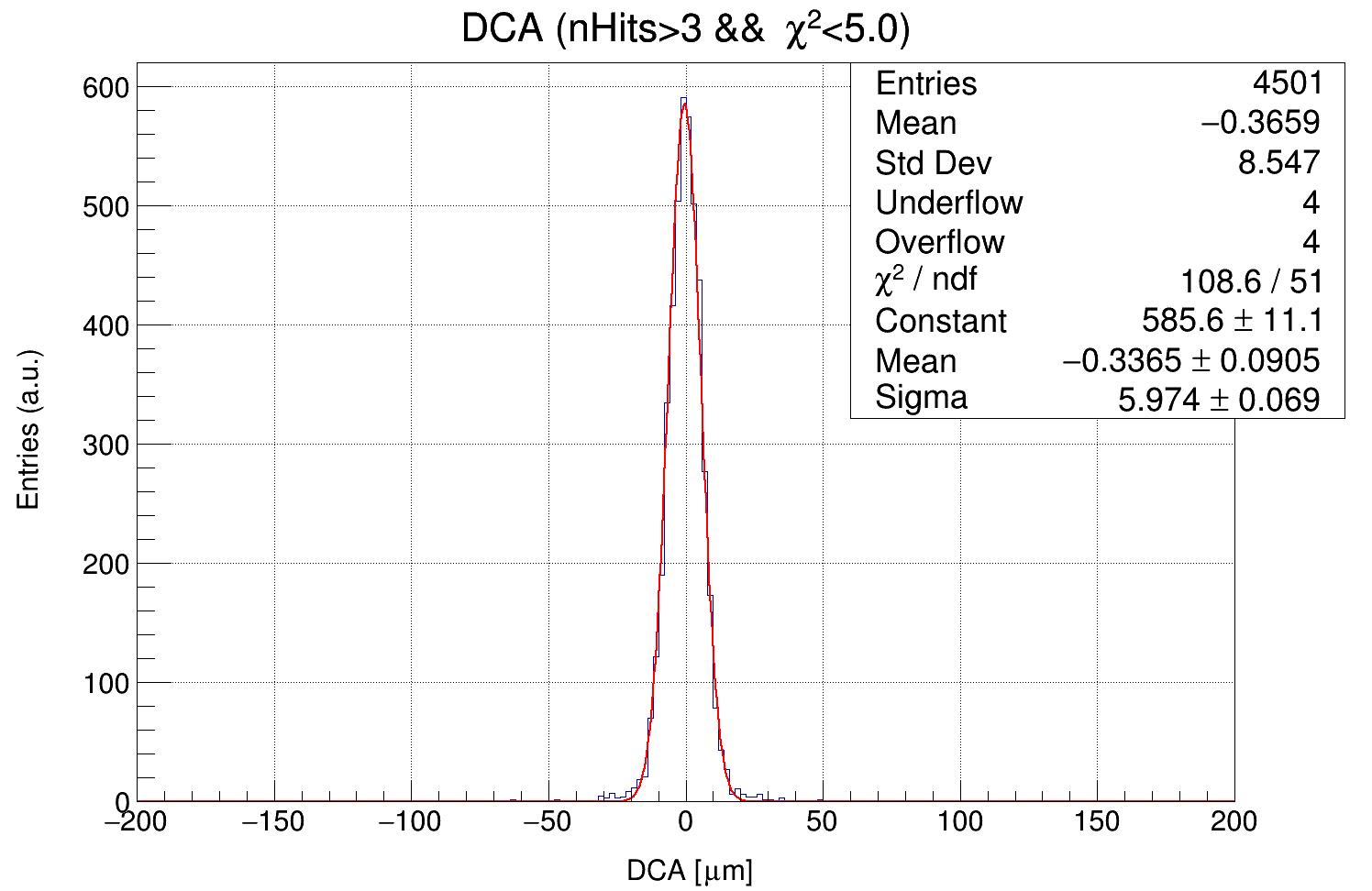 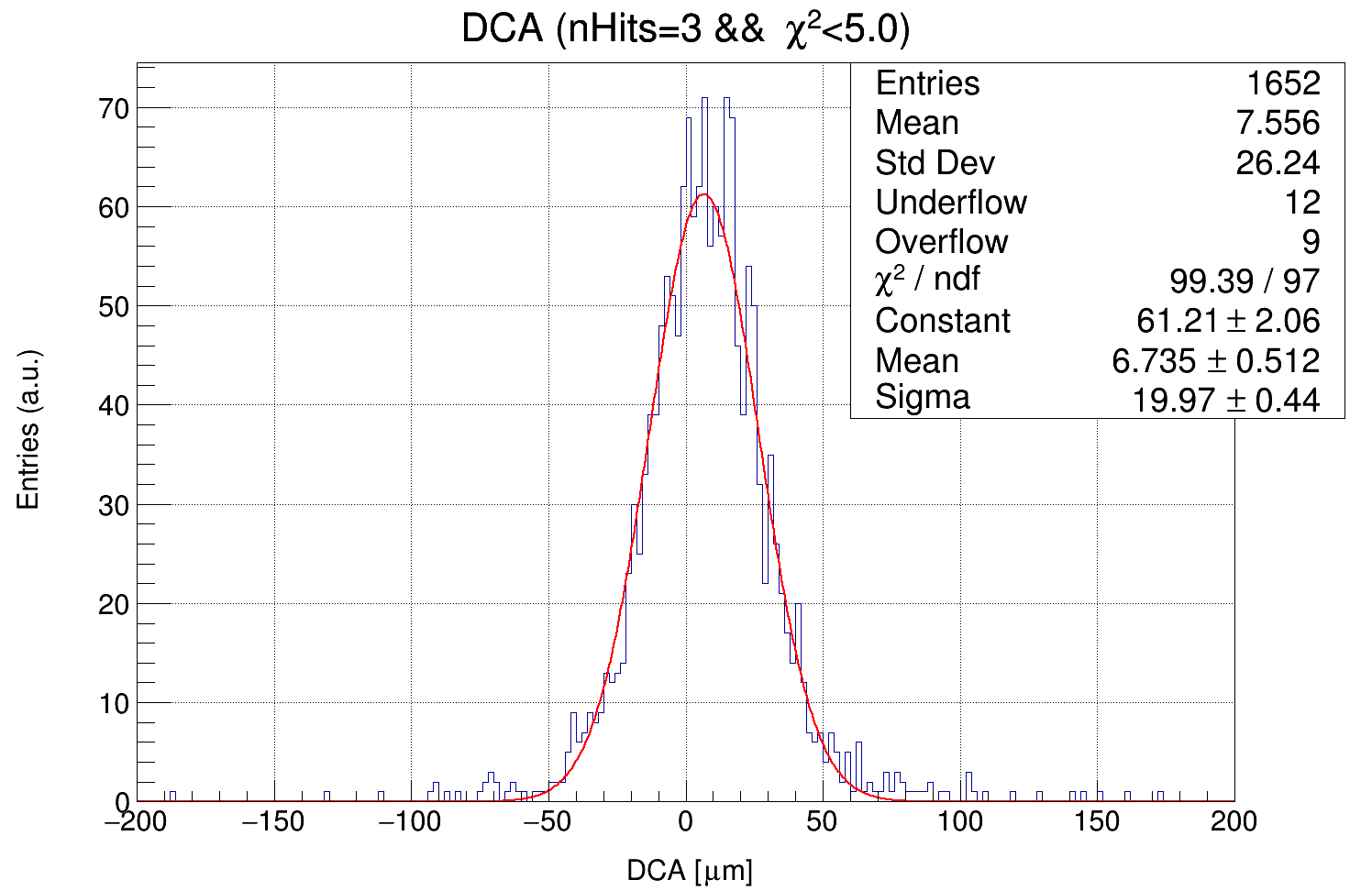 Beam – Track matching study
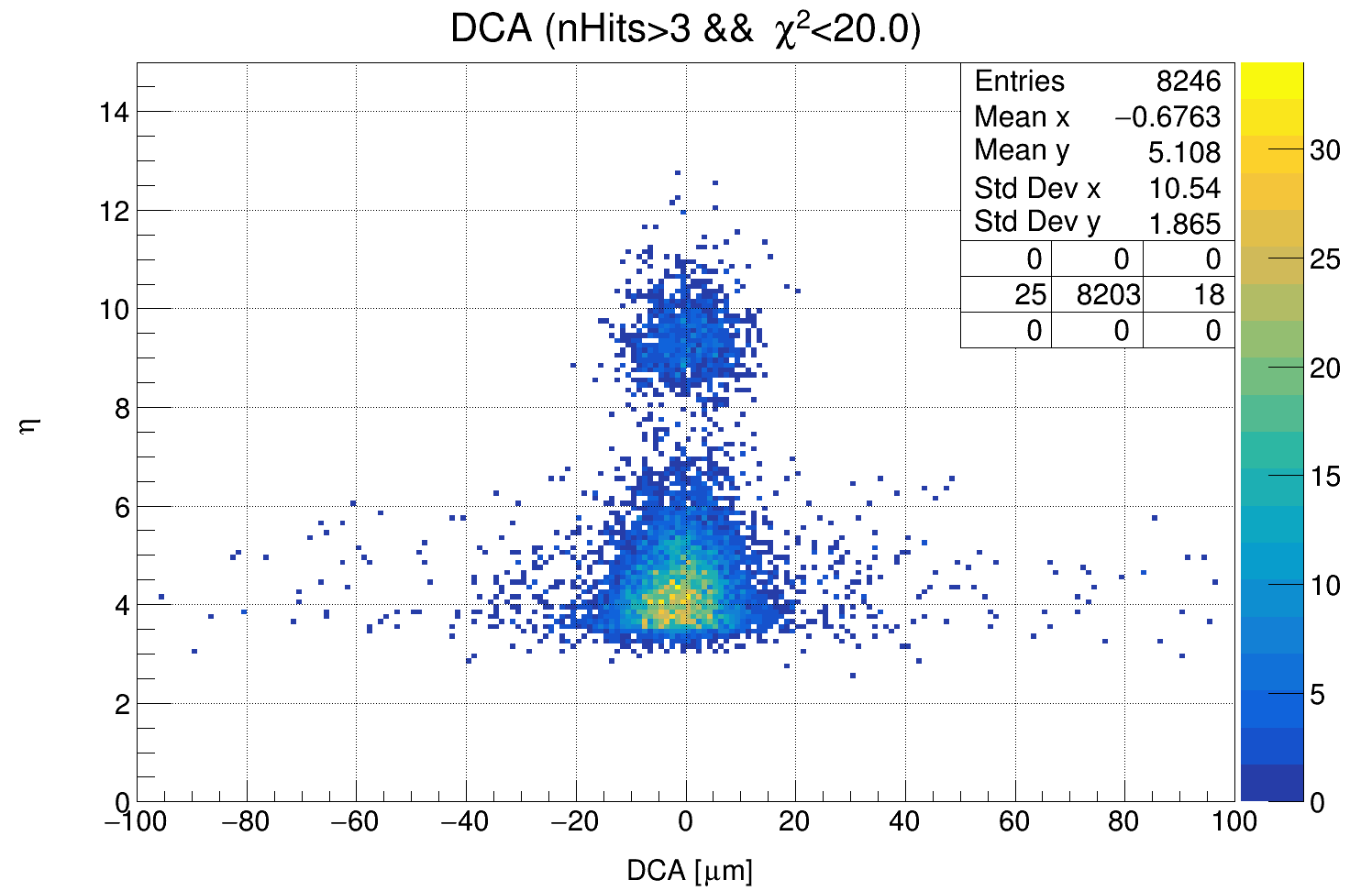 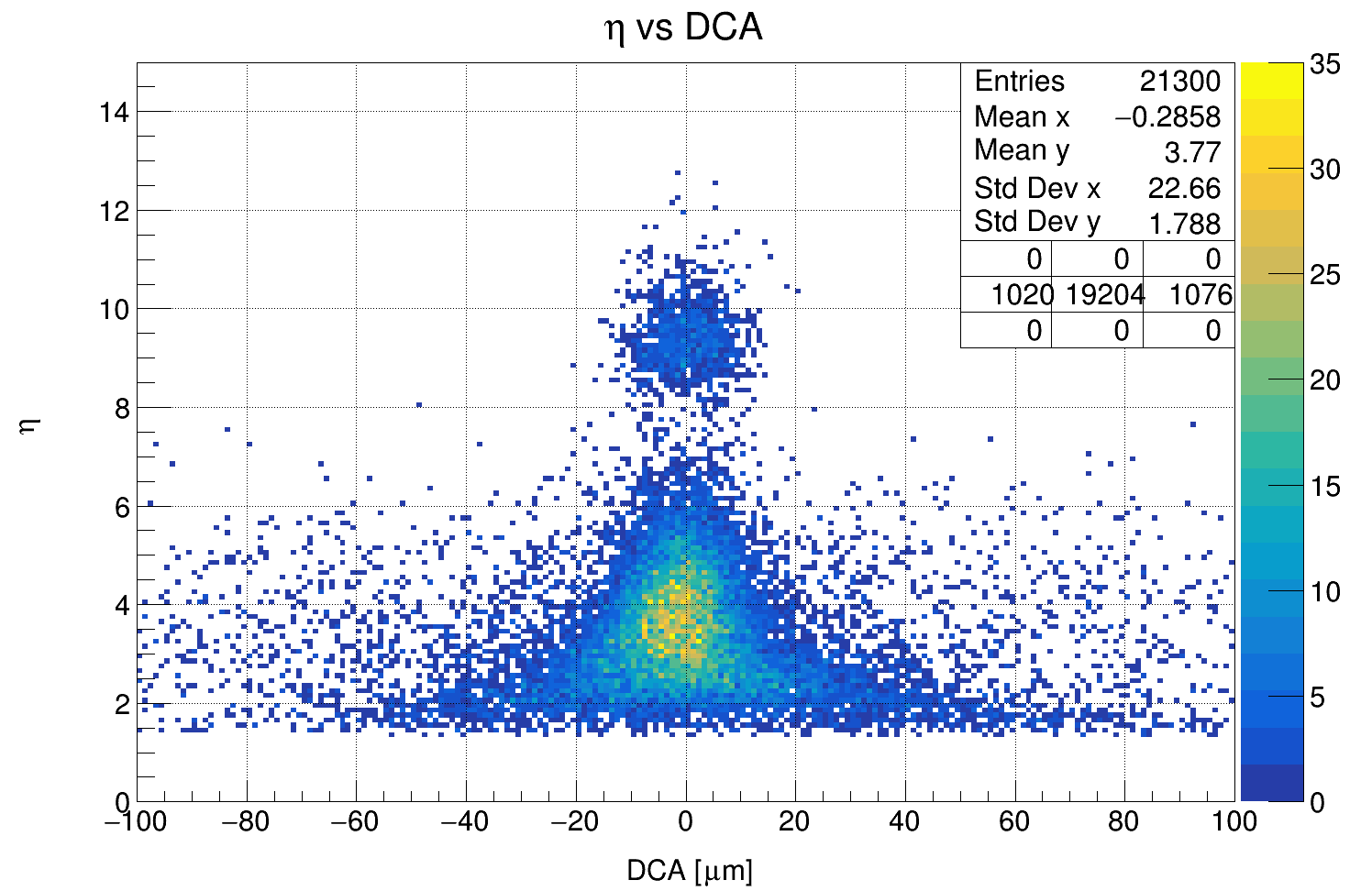 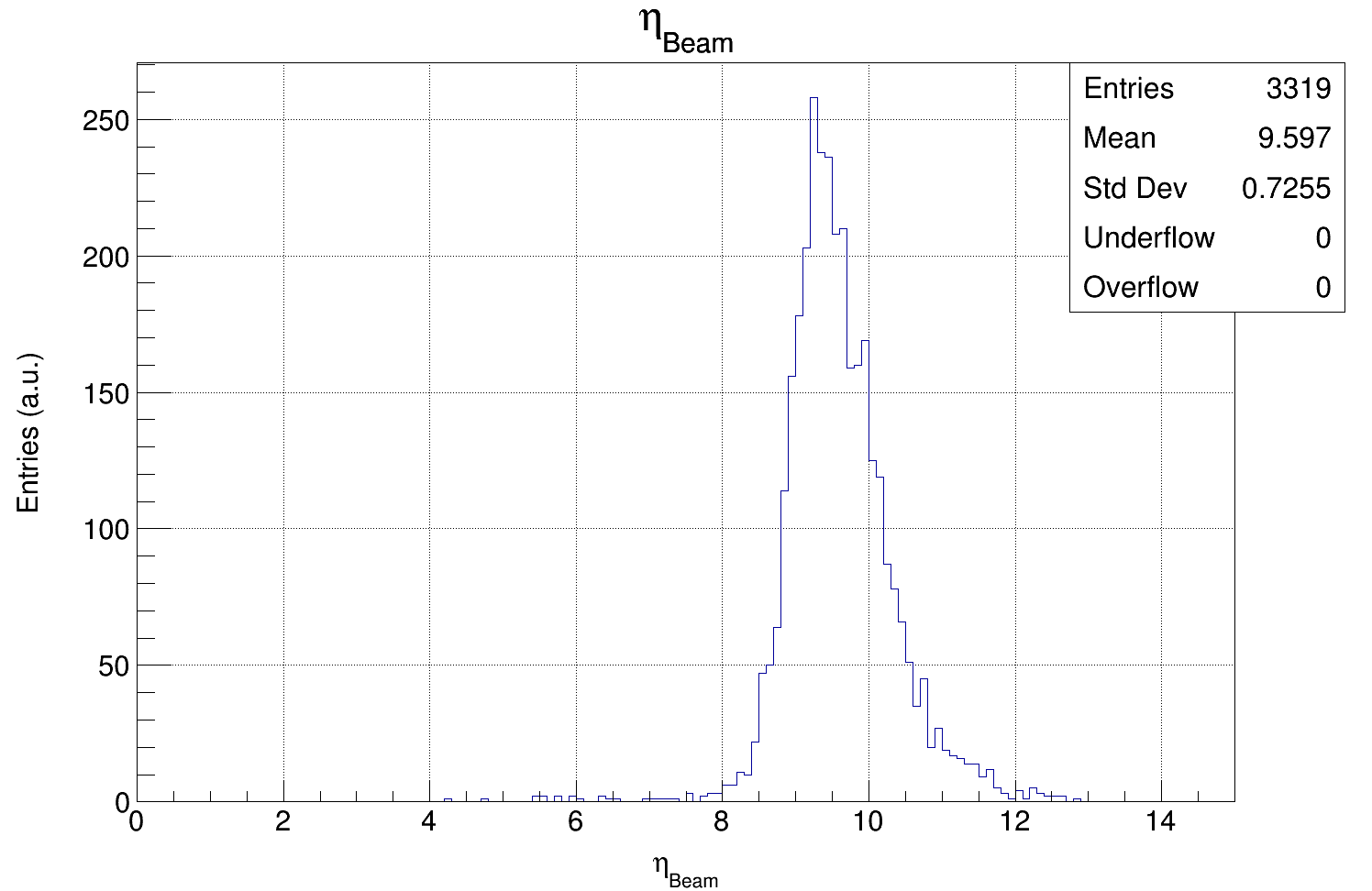 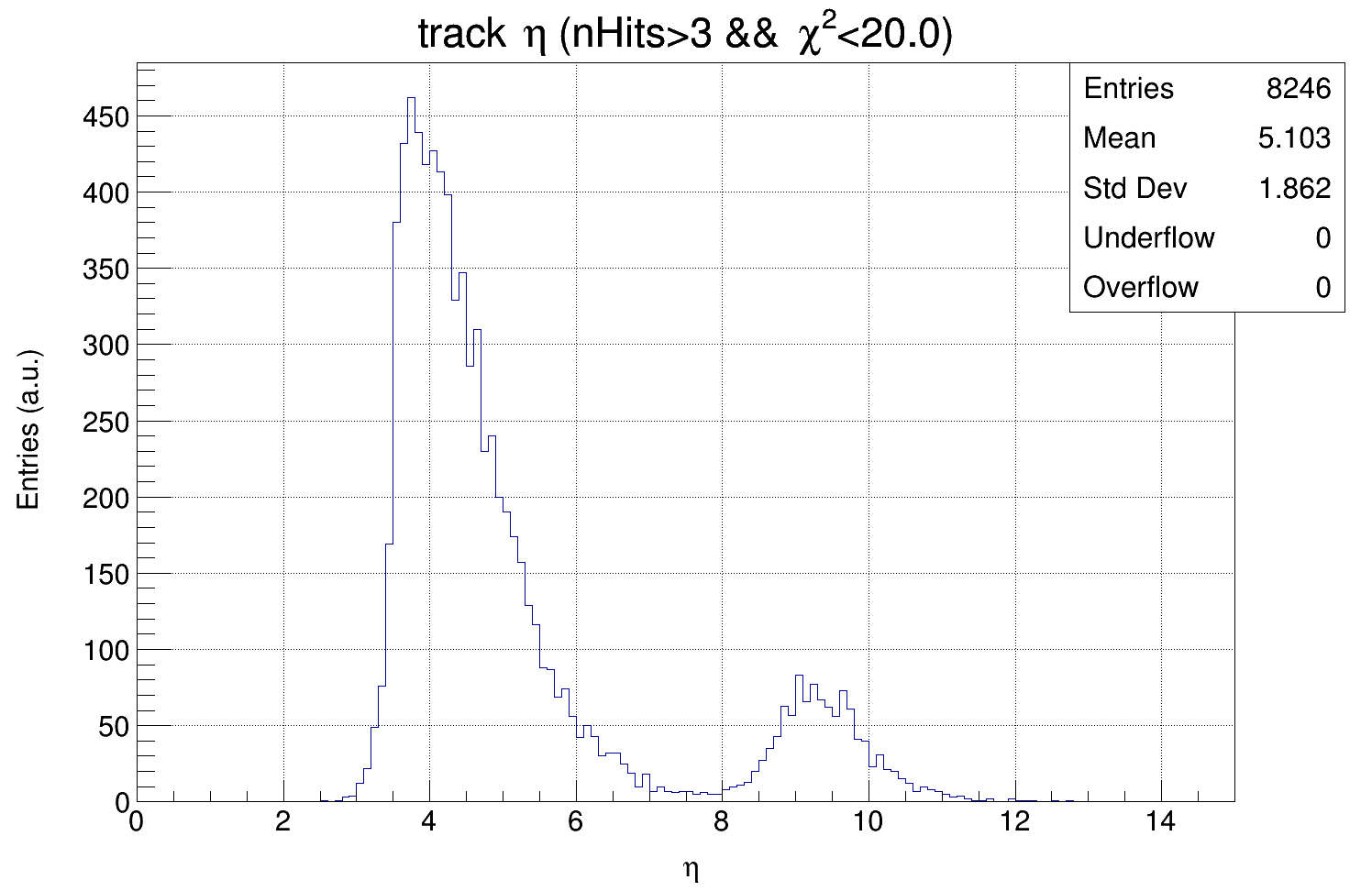 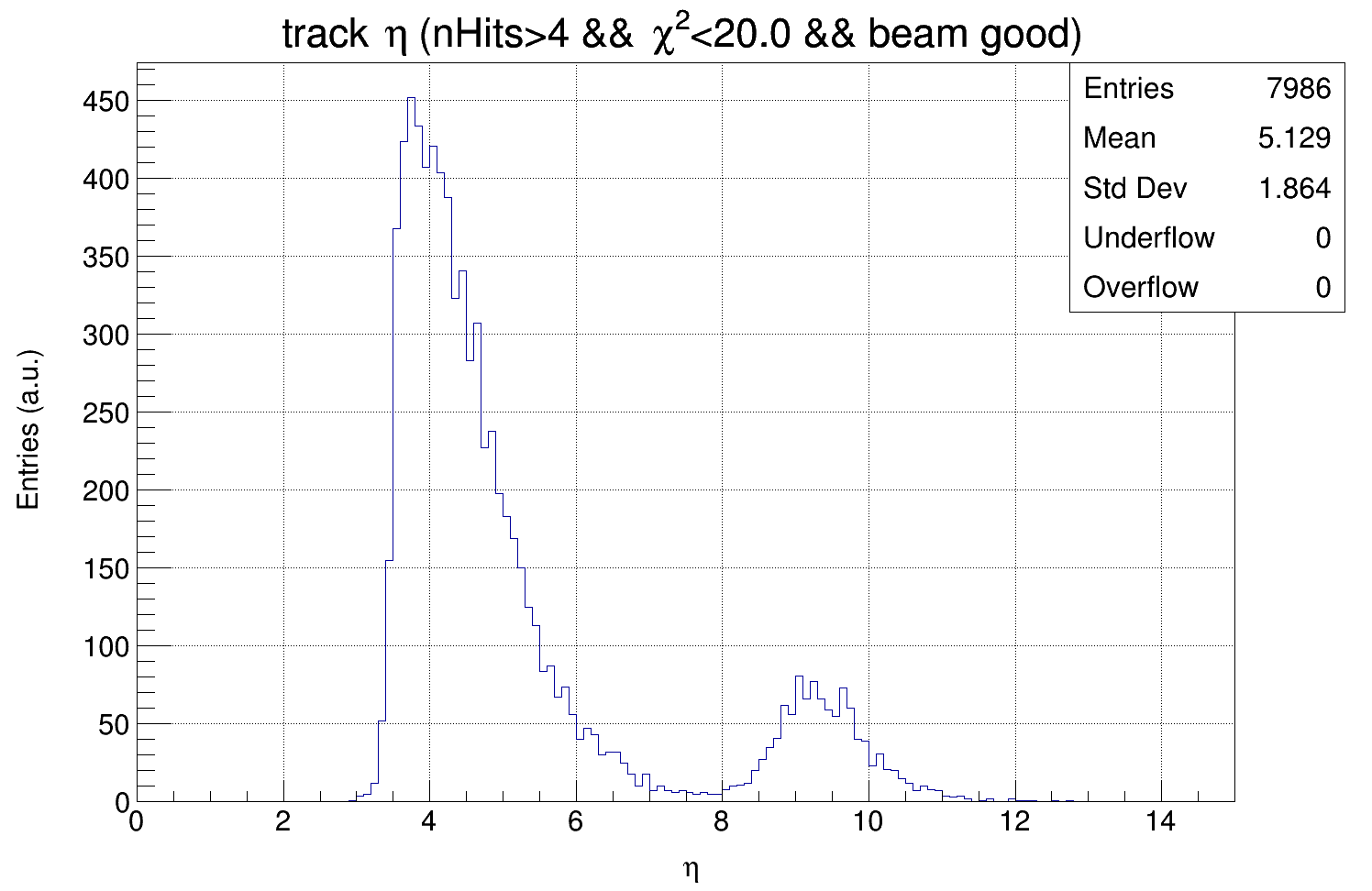 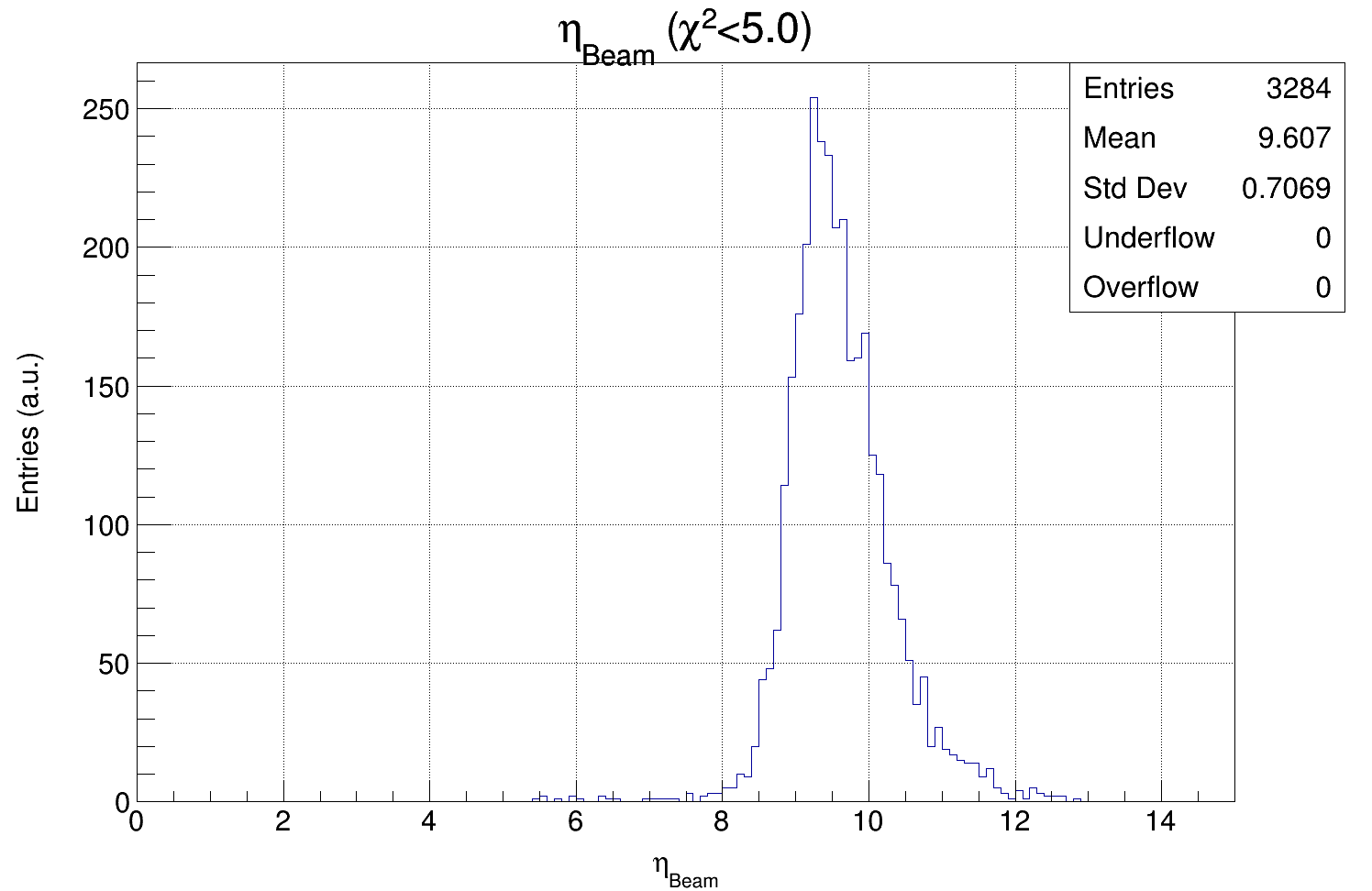 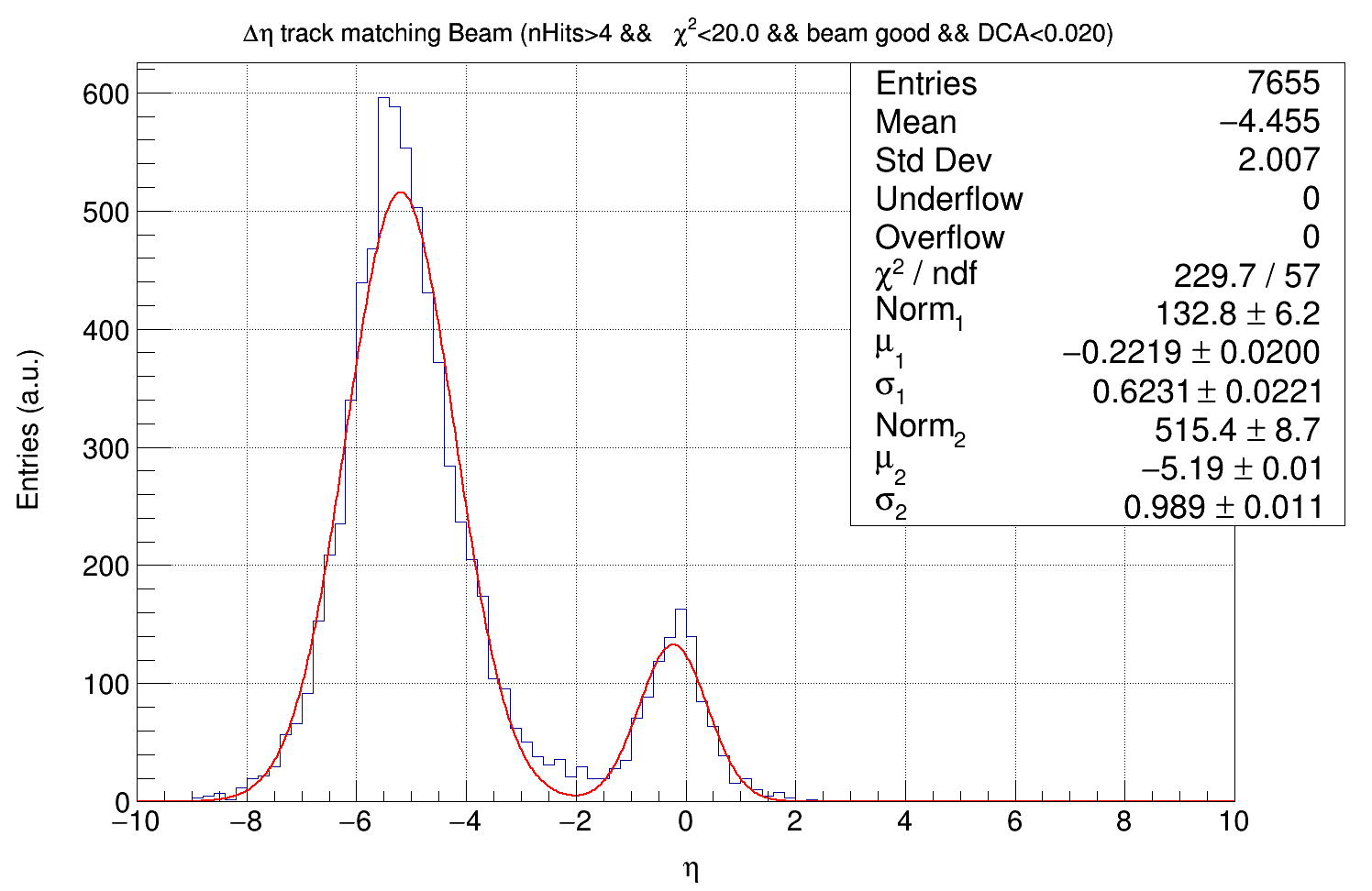 Additional selection criteria:

for beam («beam good»): beam c2 < 5
for tracks: n. Hits > 4 

Beam-Track matching: 

|Ddca|<20 mm and |Dh|<2
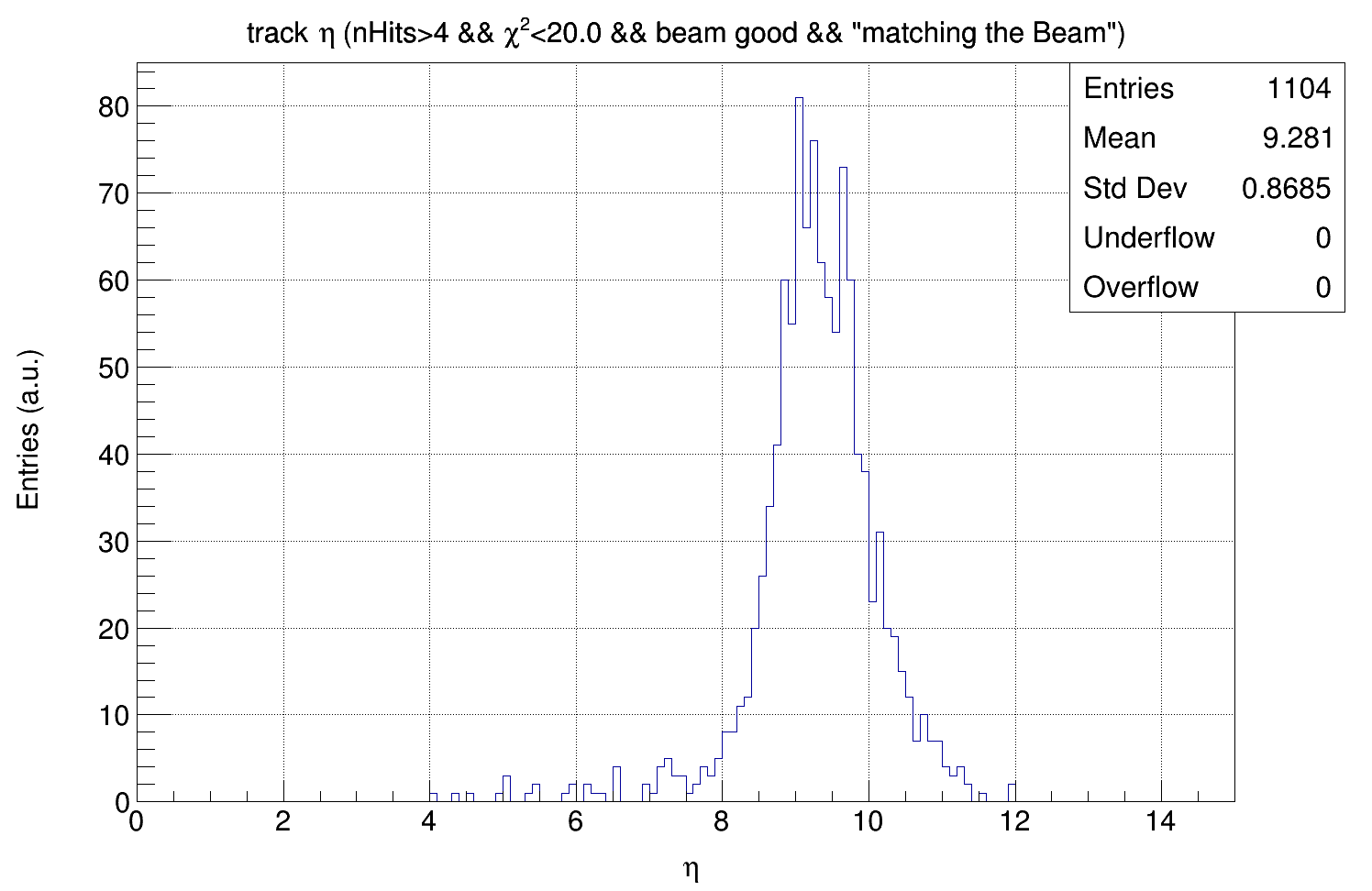 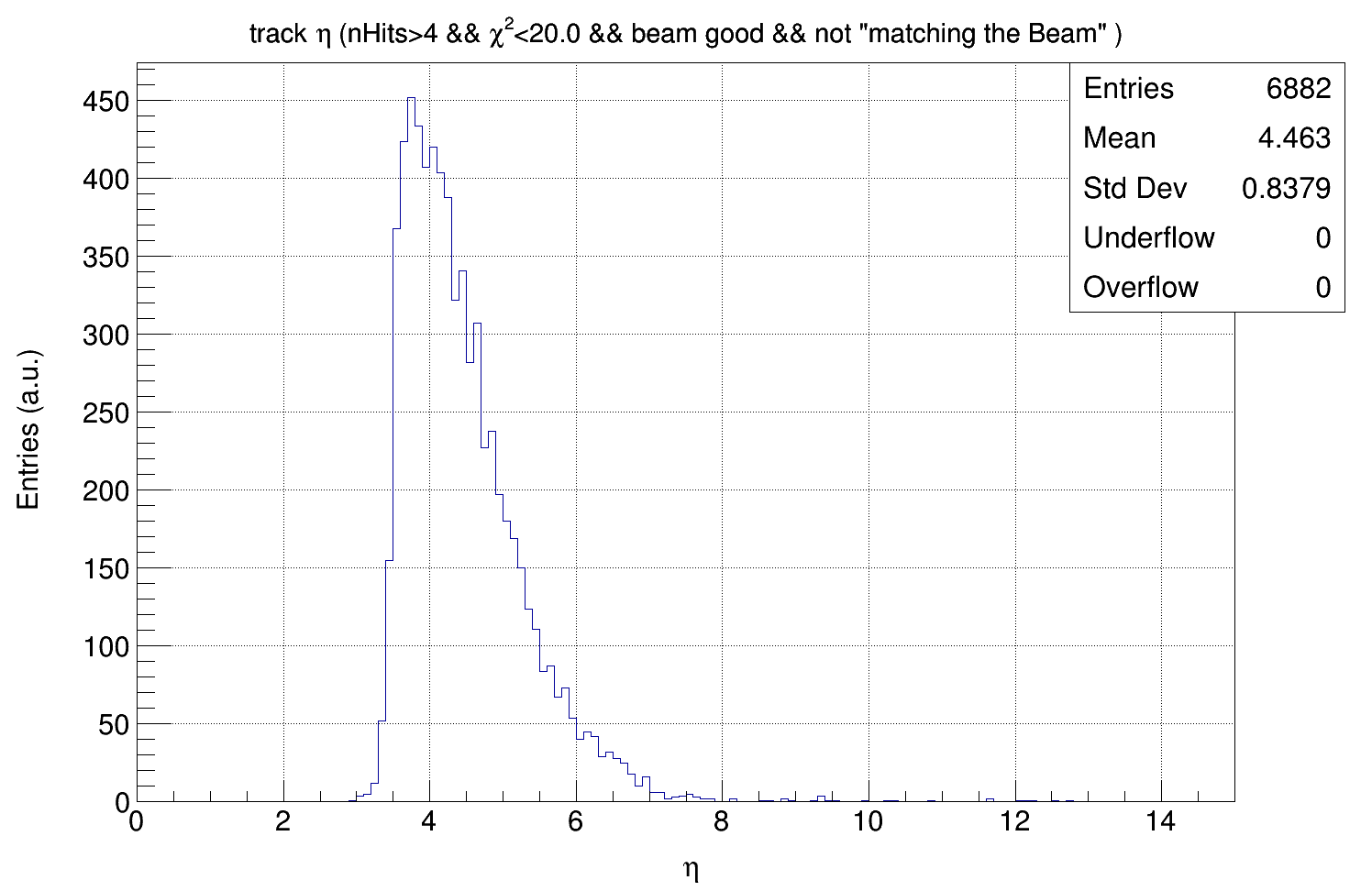 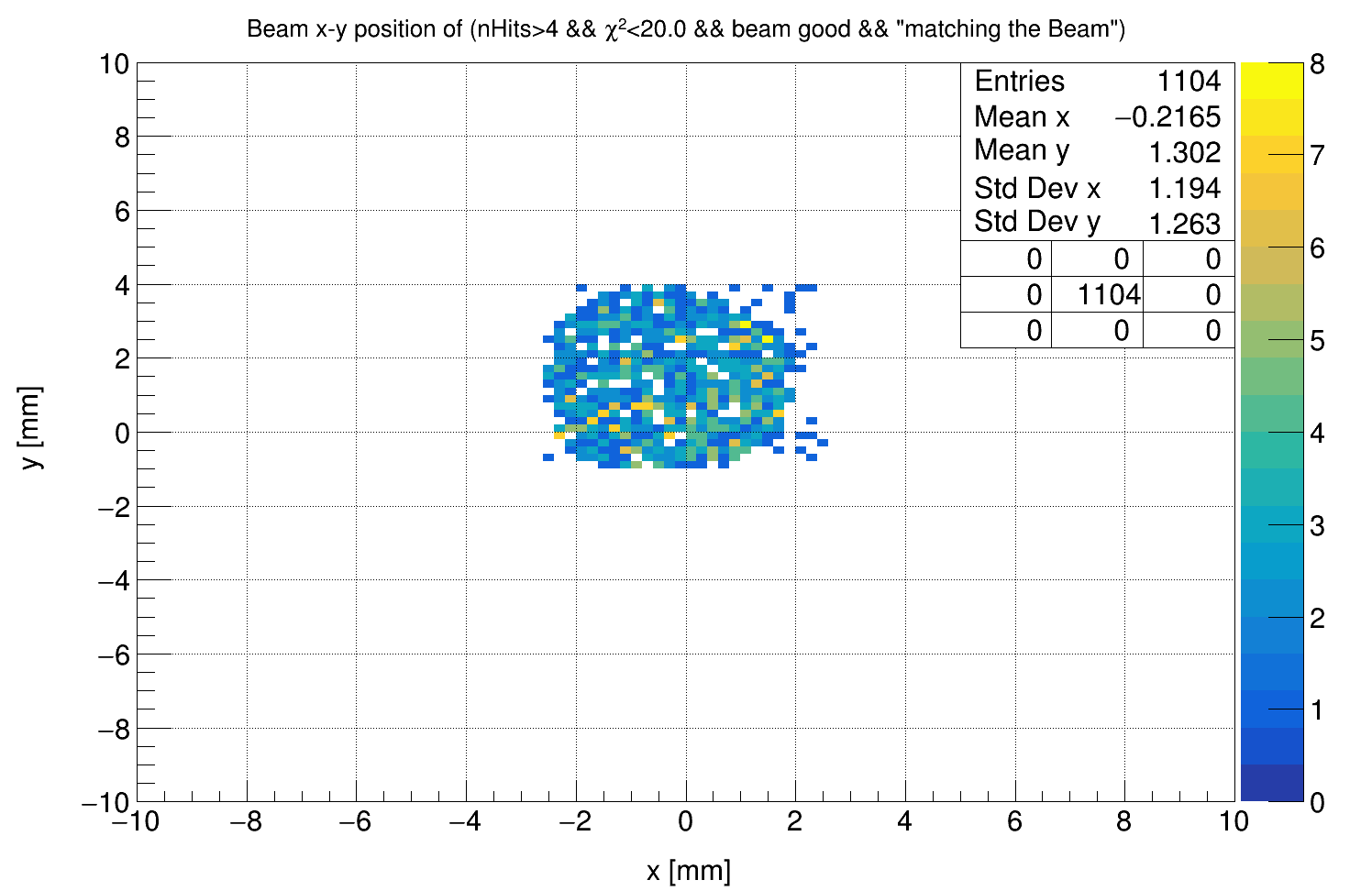 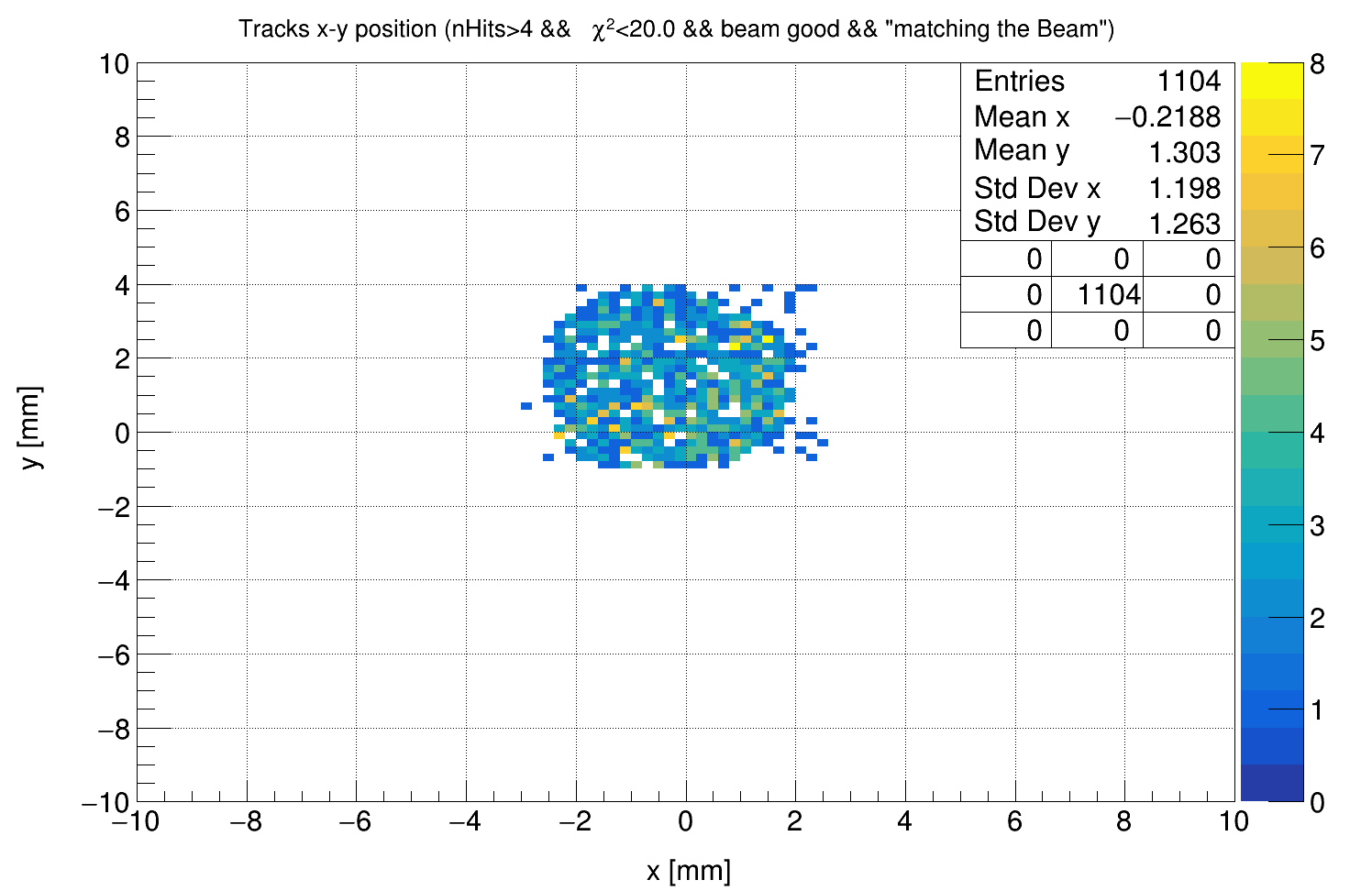 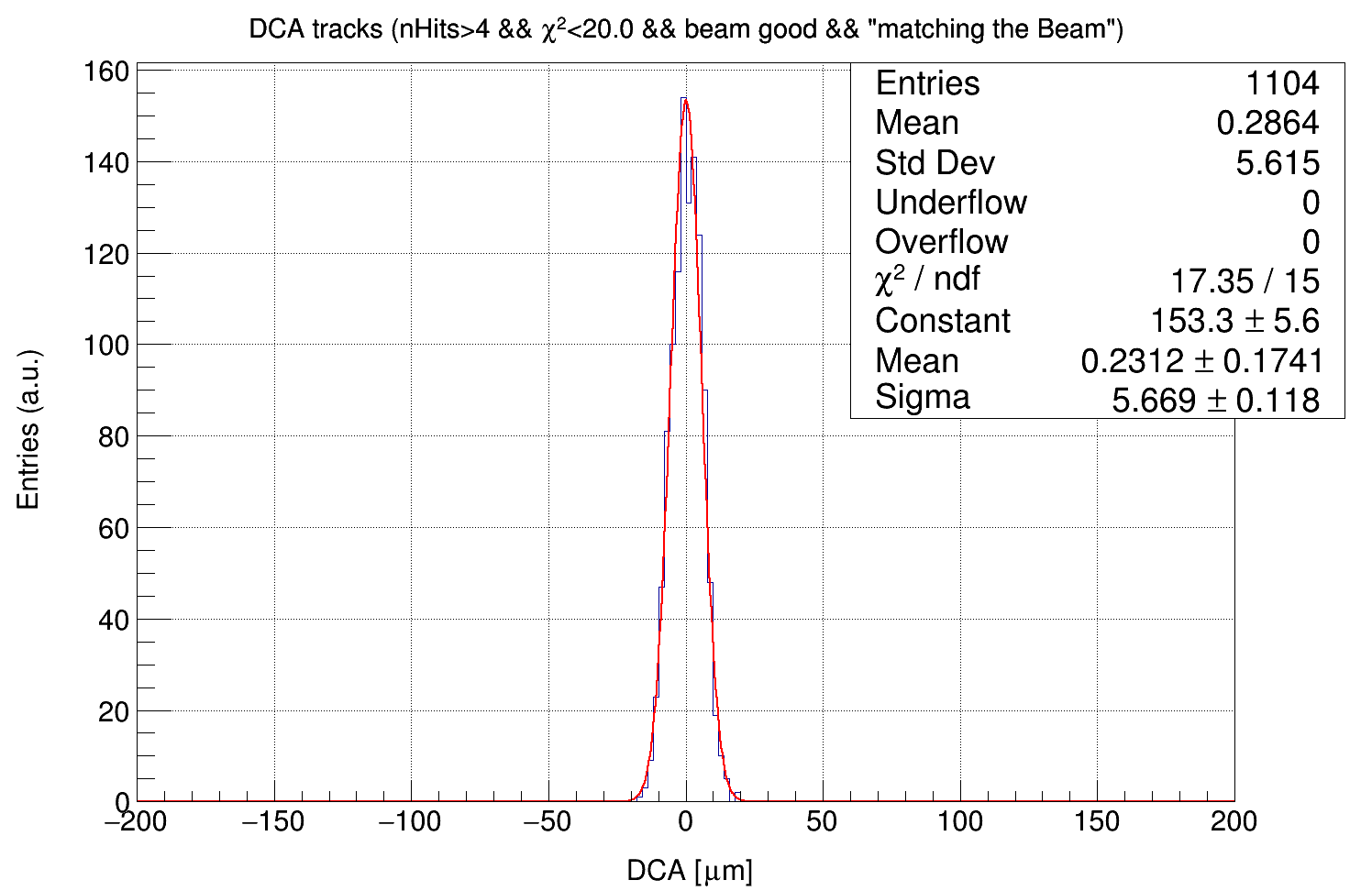 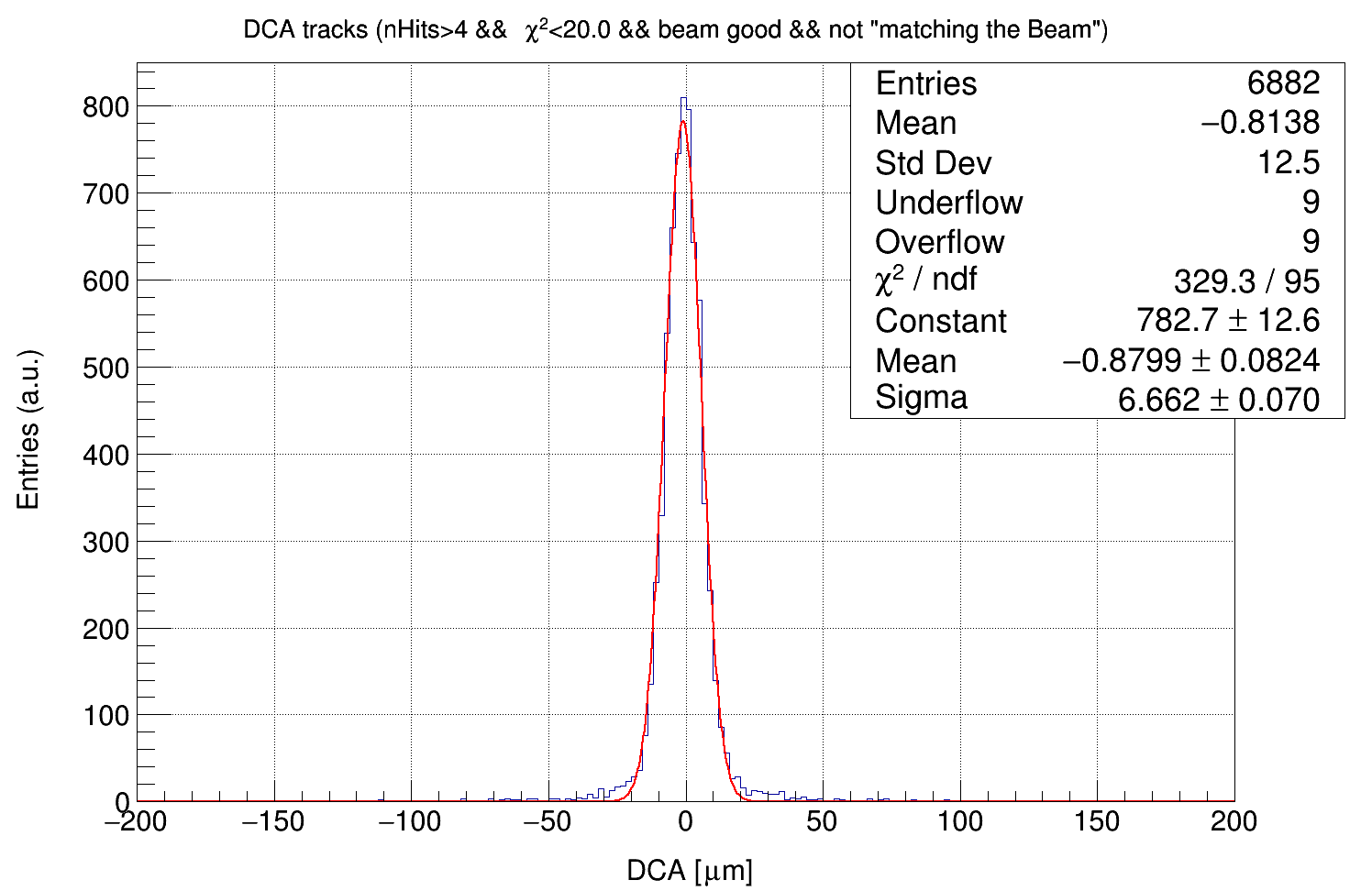 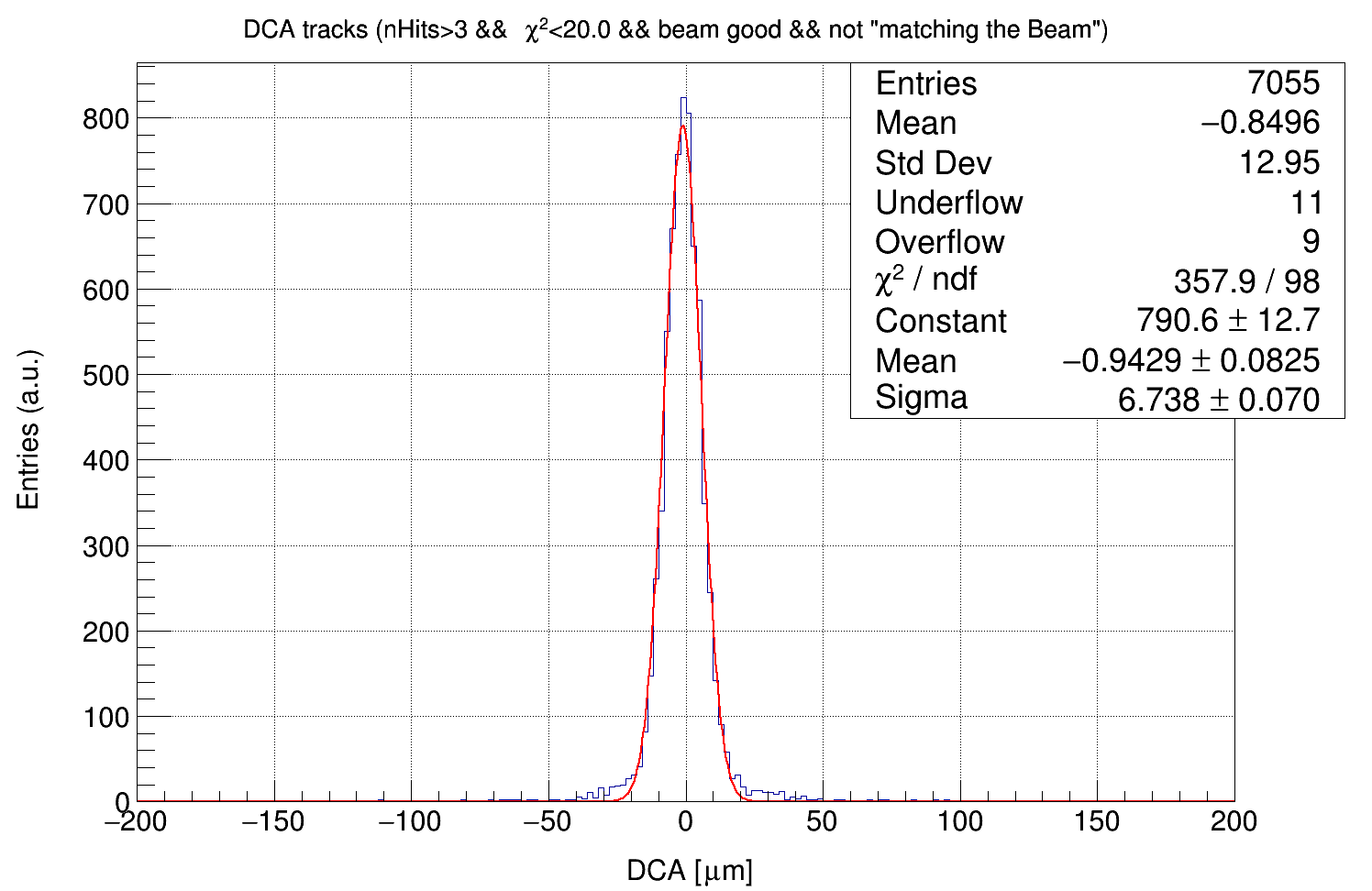 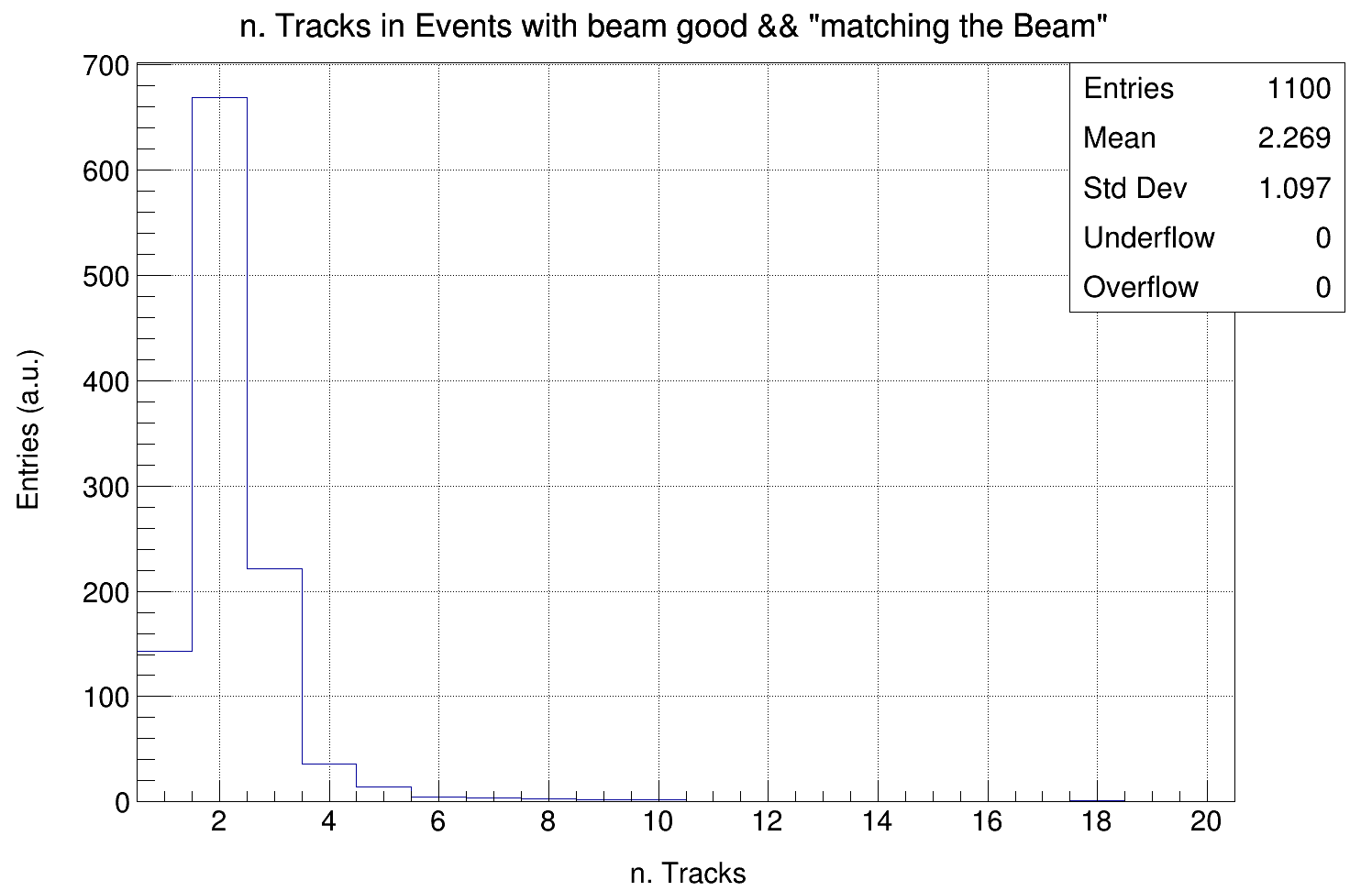 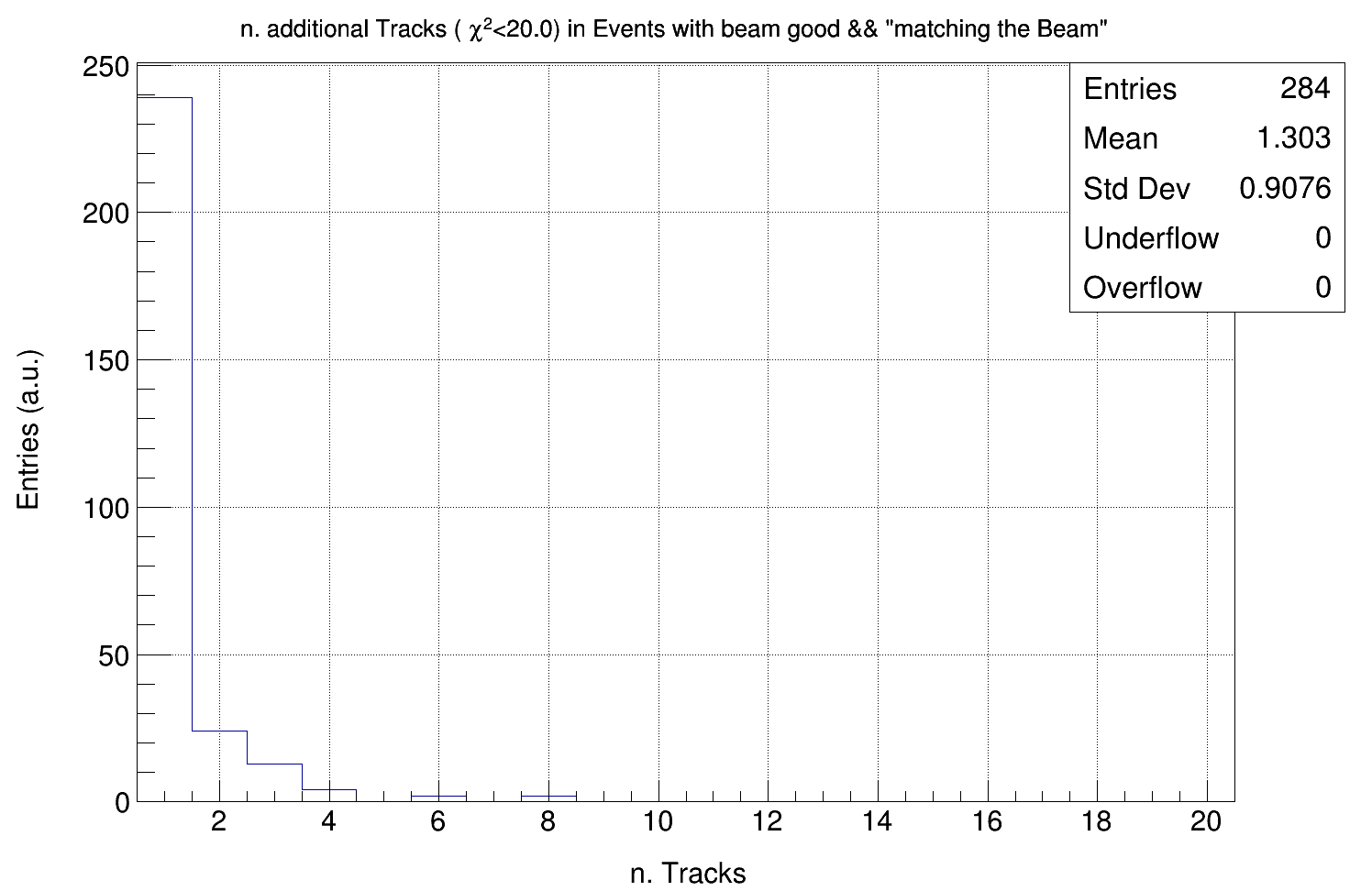 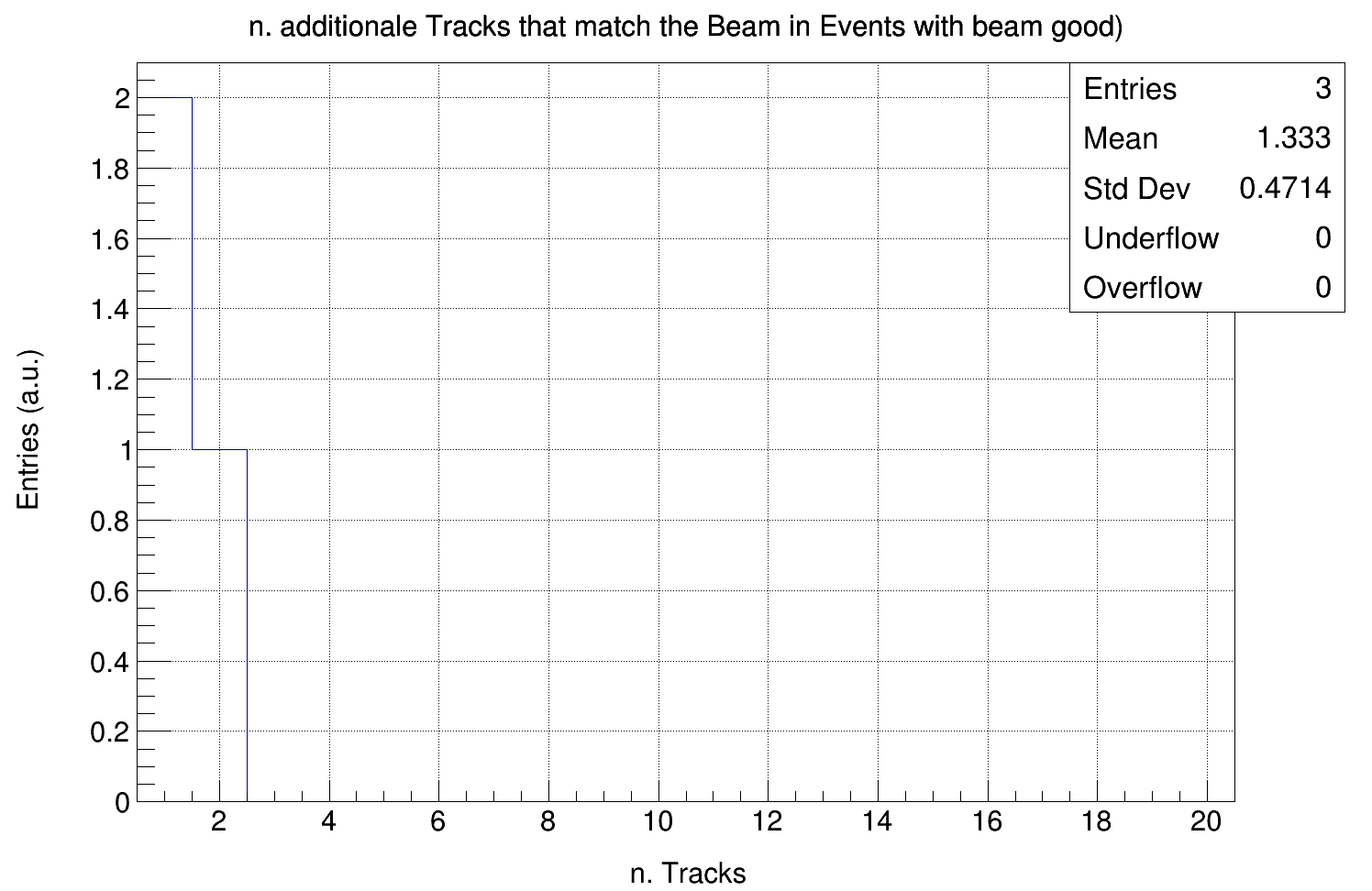 In about 33% of the good events the beam cross all the telescope.

In about 4.3% of the good events the beam cross all the telescope without interacting.
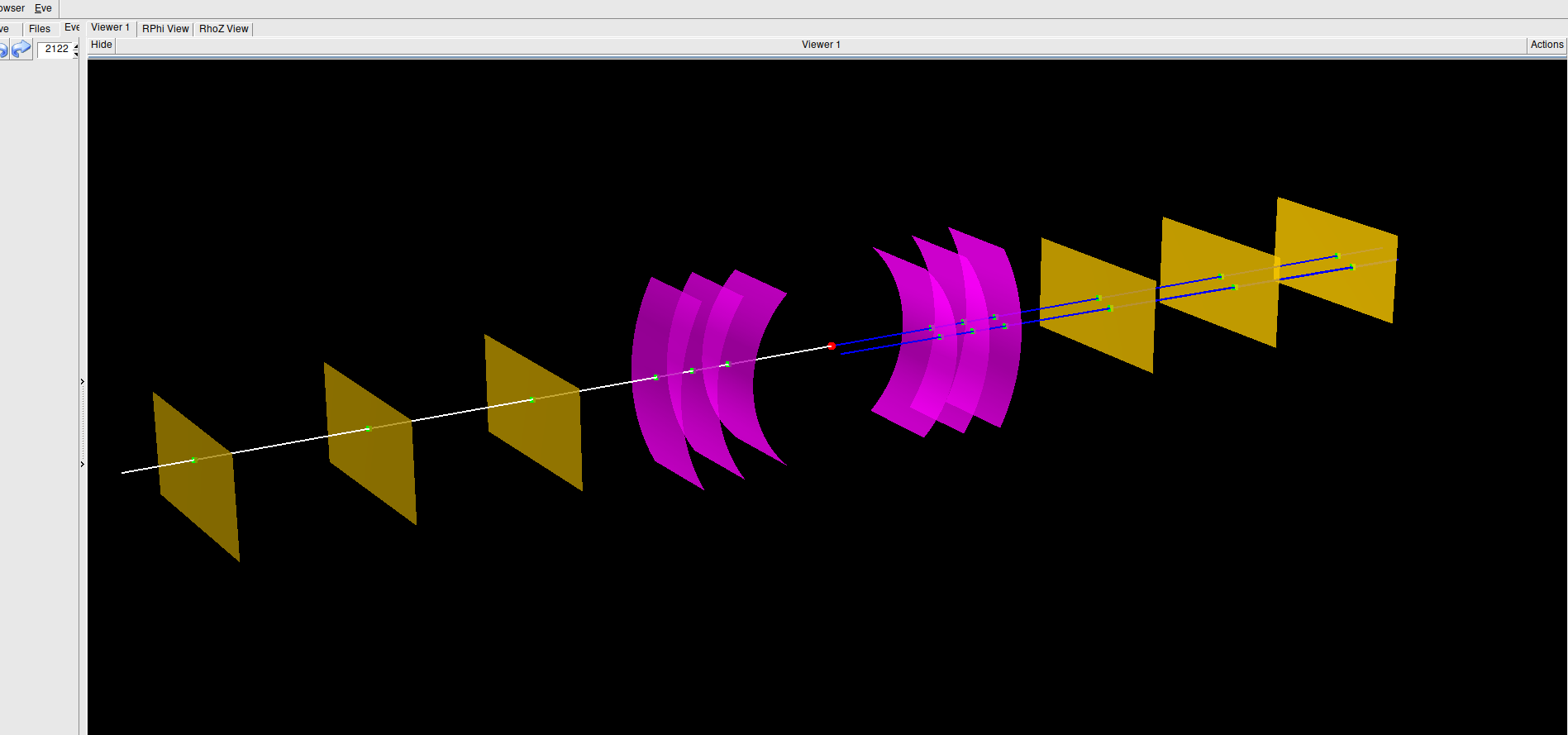 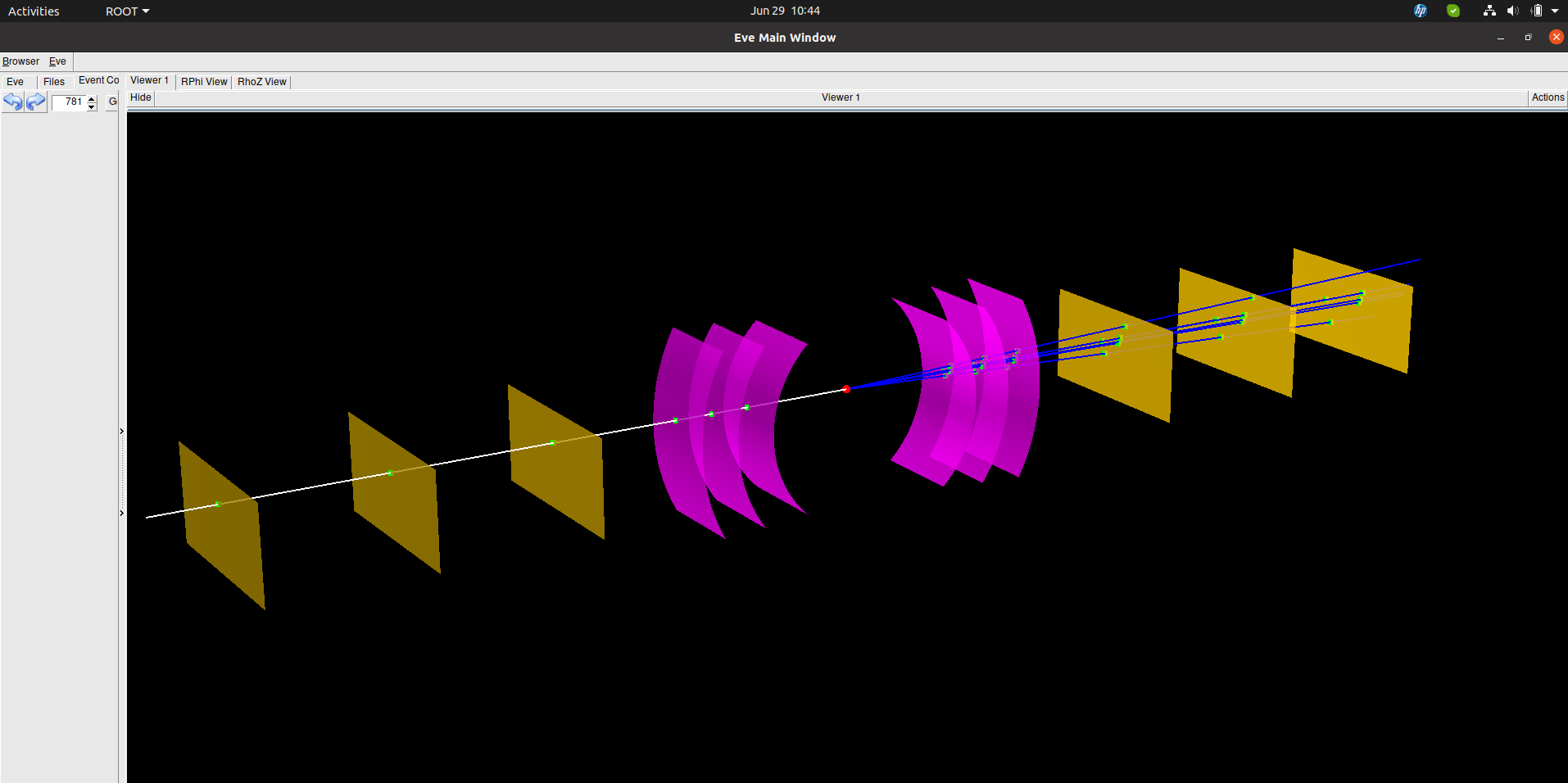 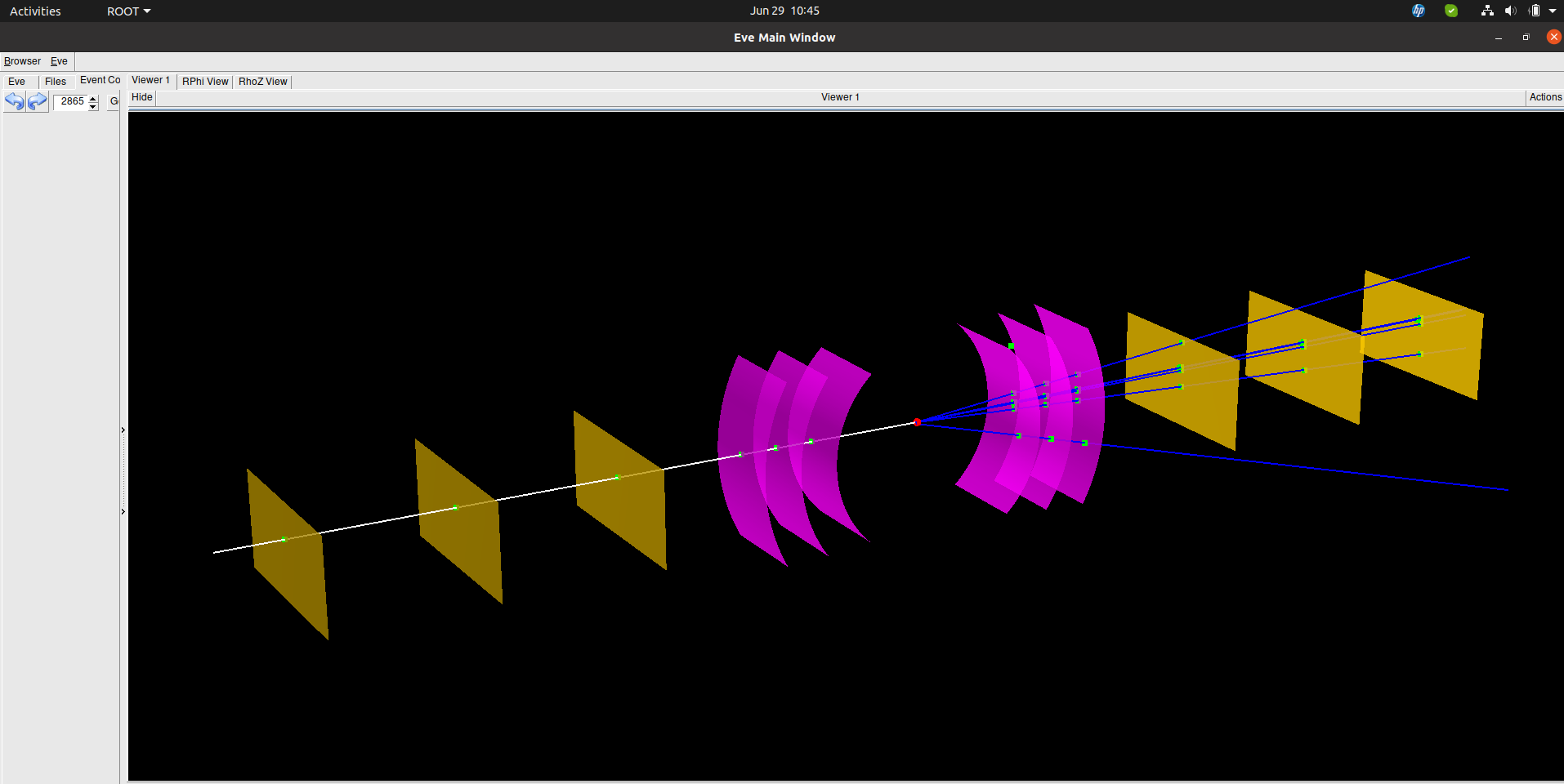